Мектеп кітапханасы
Теміртау қаласы «№7 ЖББМ» КММ
2022-2023 оқу жылы 
1 тоқсан
Бірінші сыныптардың мектеп кітапханасына алғашқы экскурсия
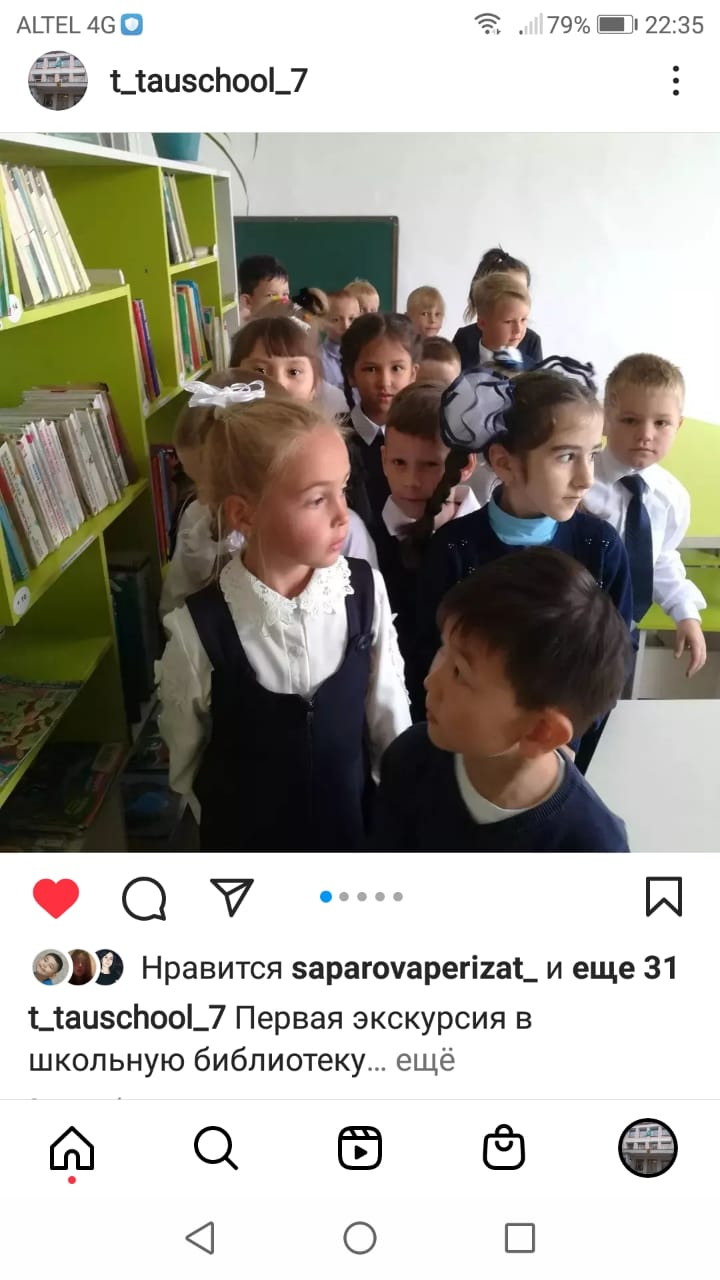 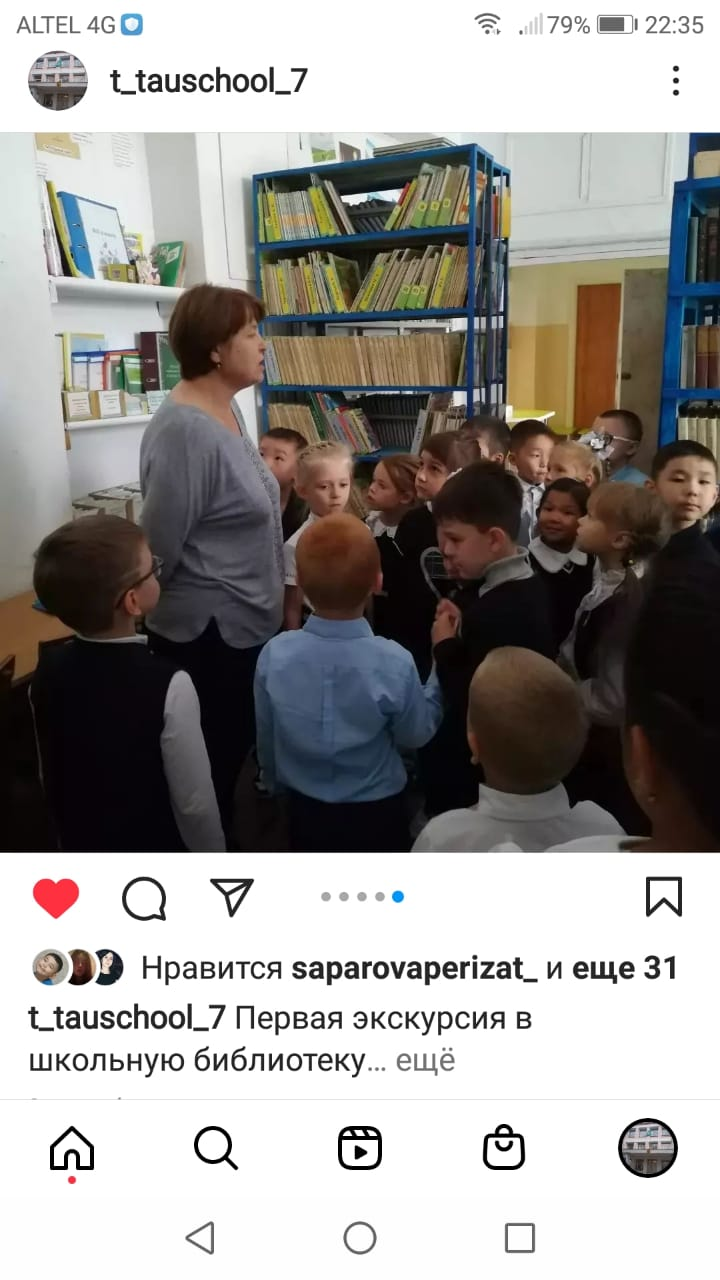 Ескі қаланың балалар кітапханасына экскурсия
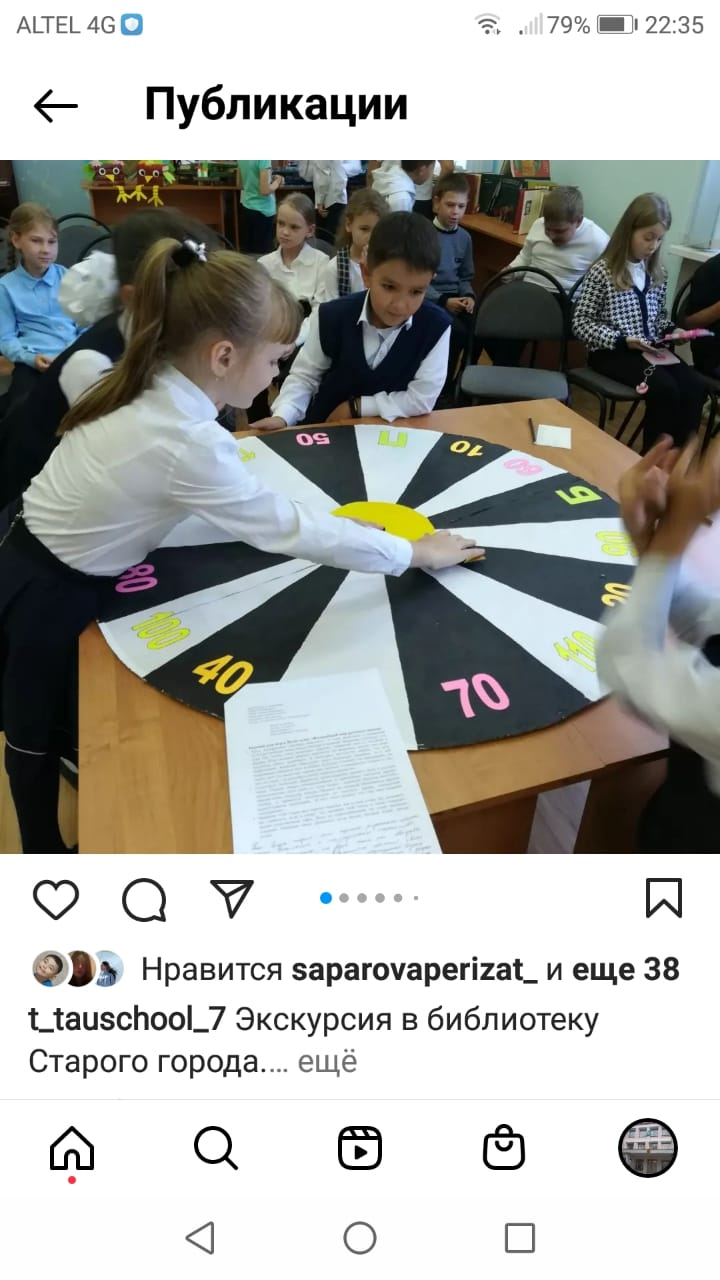 Балалардың оқу жетекшілерімен жұмыс
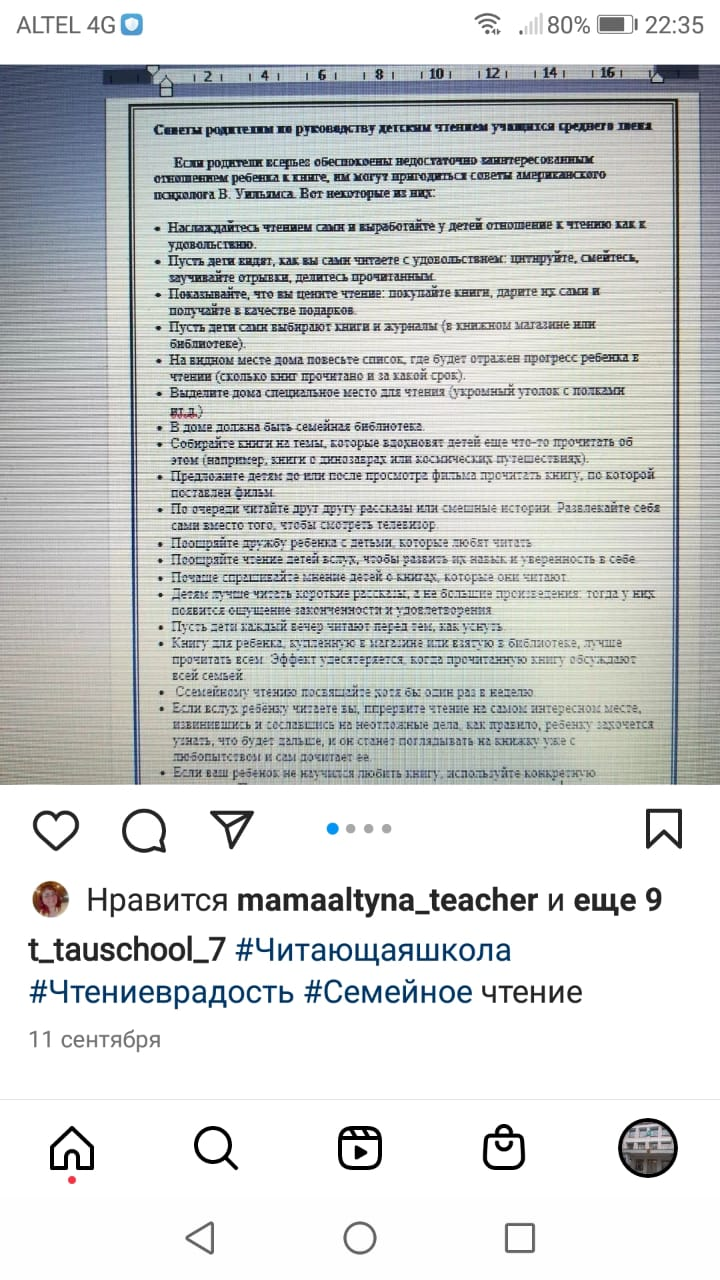 Ұсыныс тізімдері
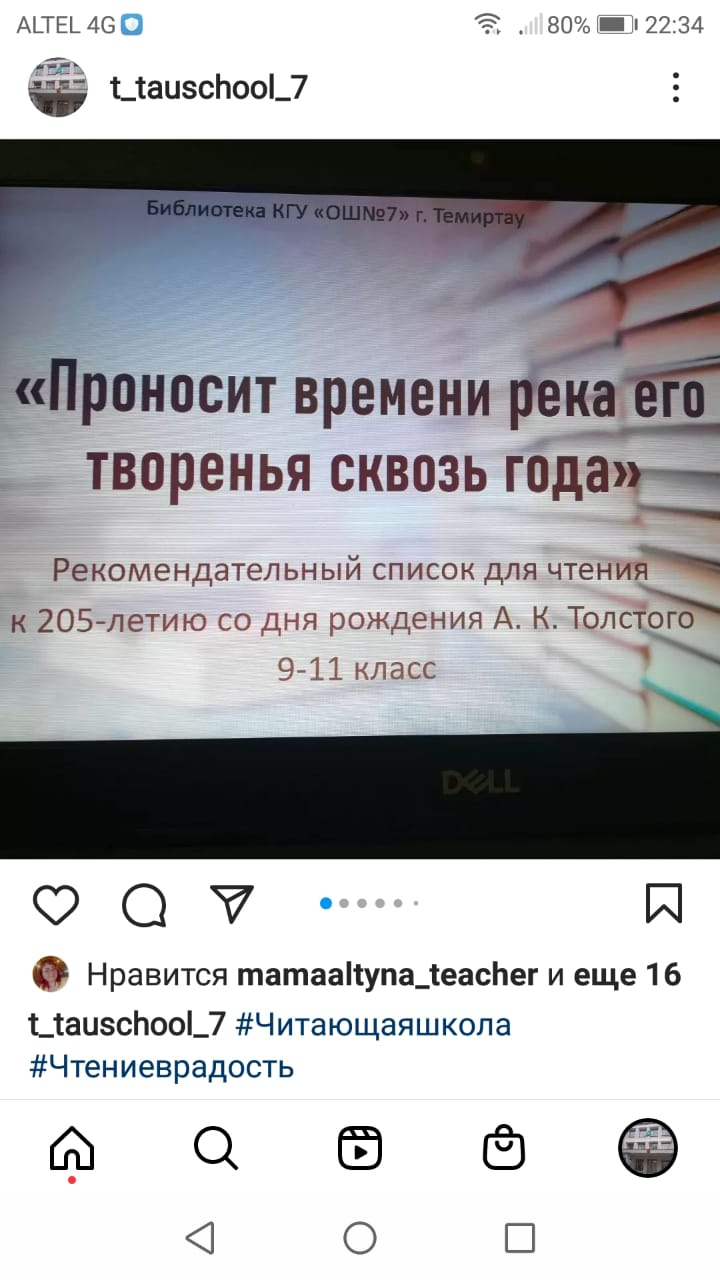 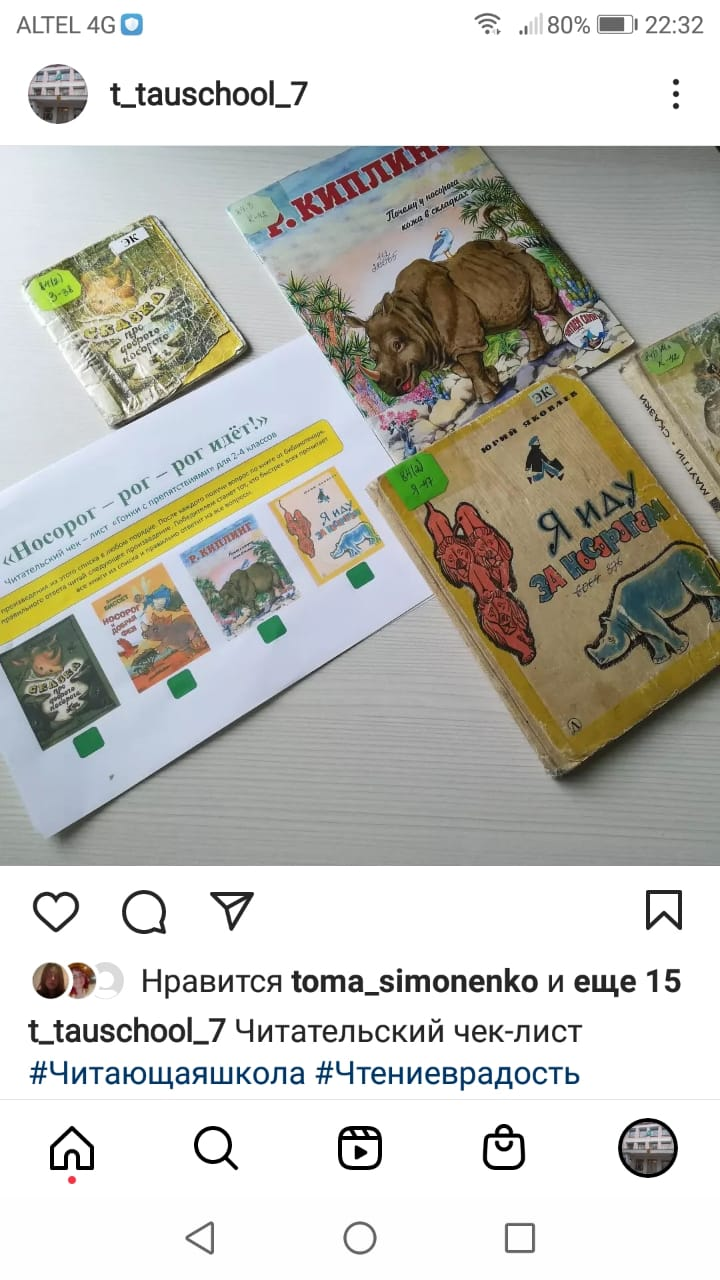 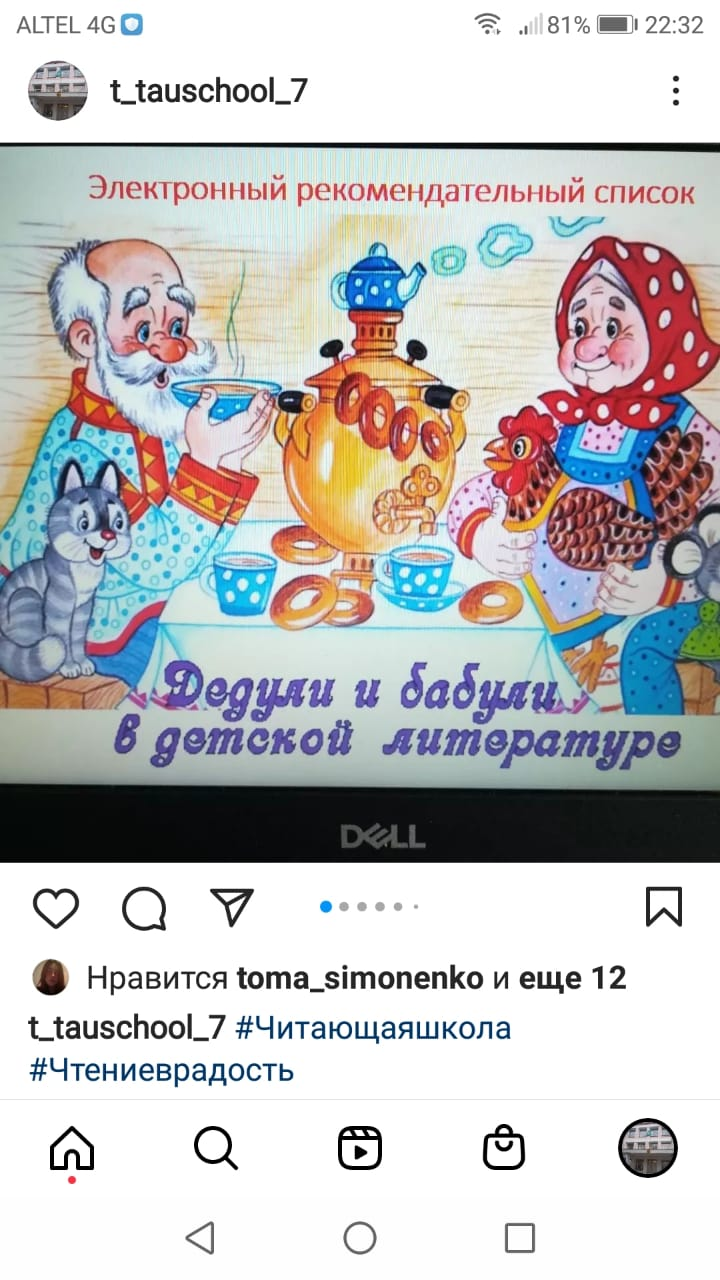 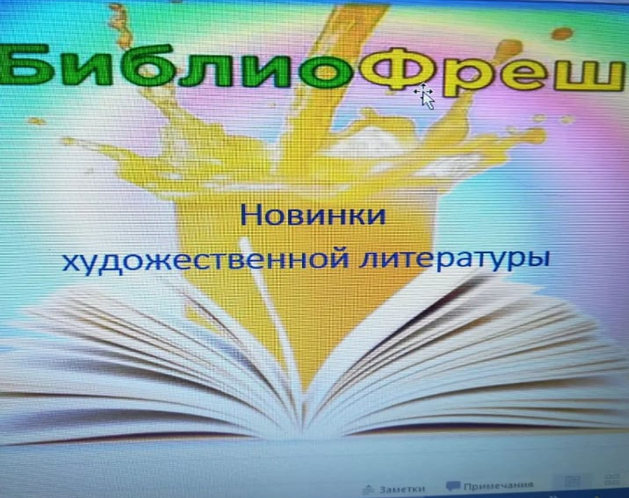 Қаламыздың ақындарымен байланысы
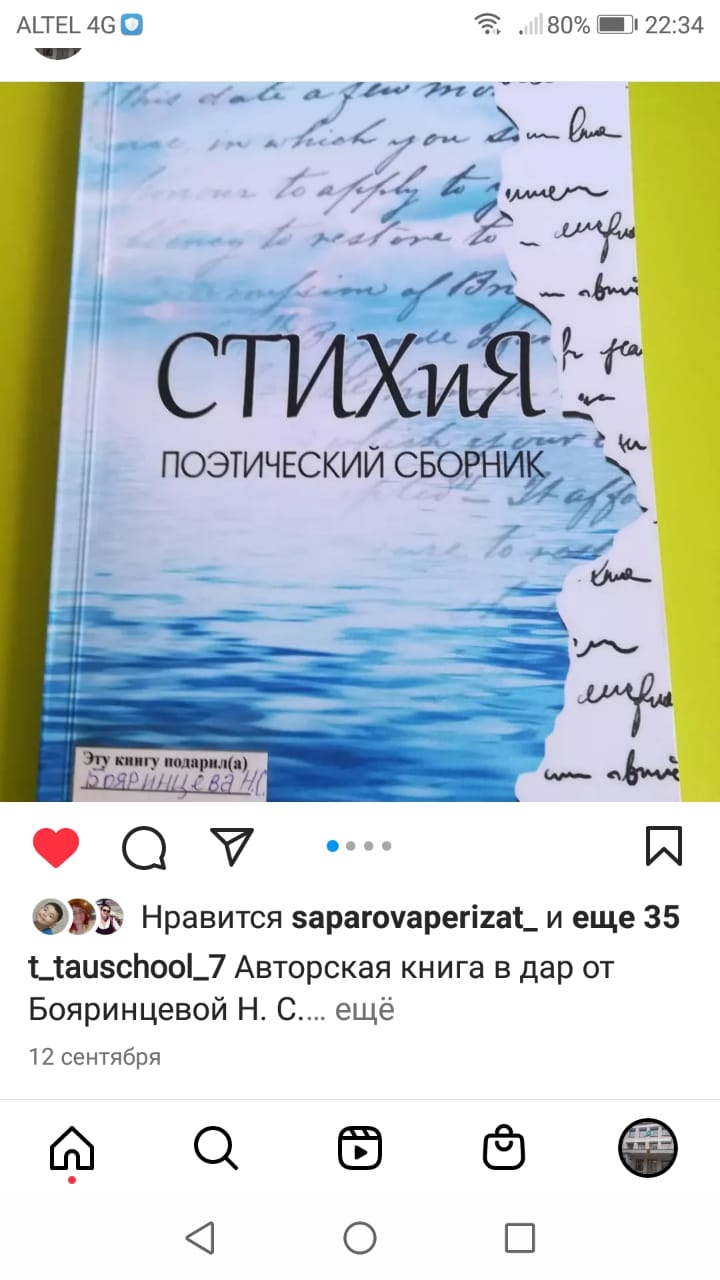 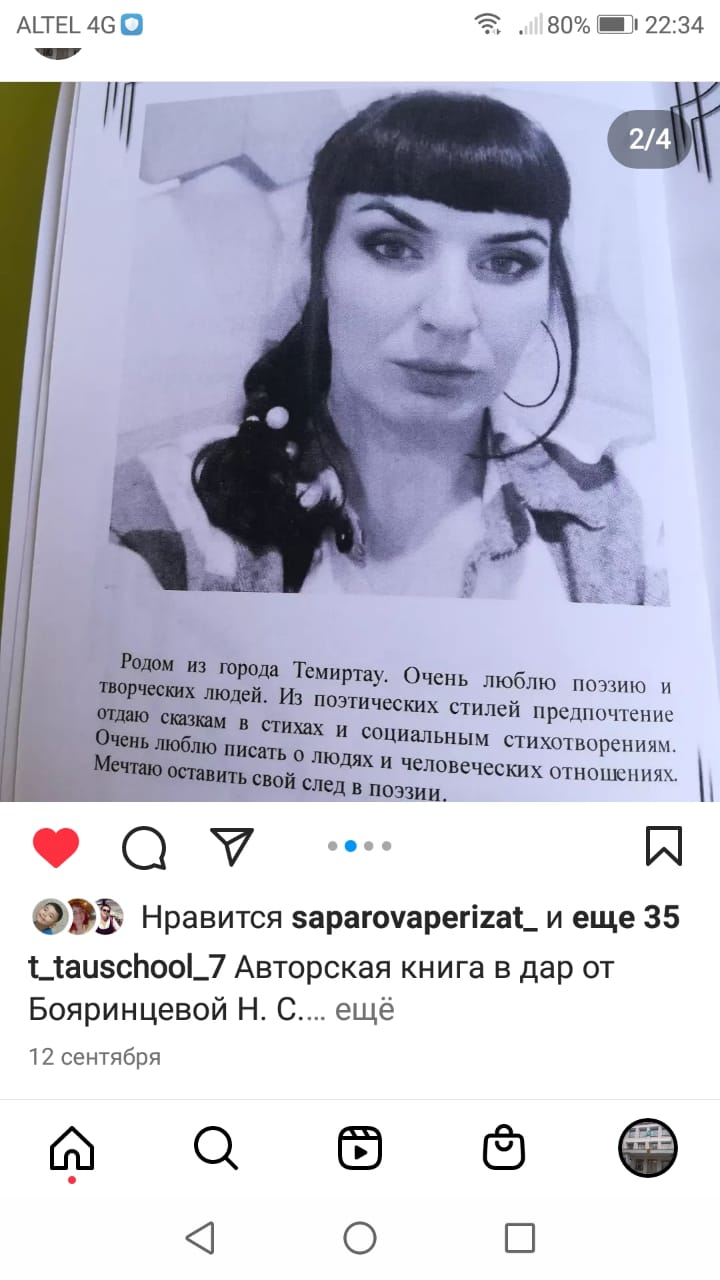 Пікірлер және ауызша журналдар
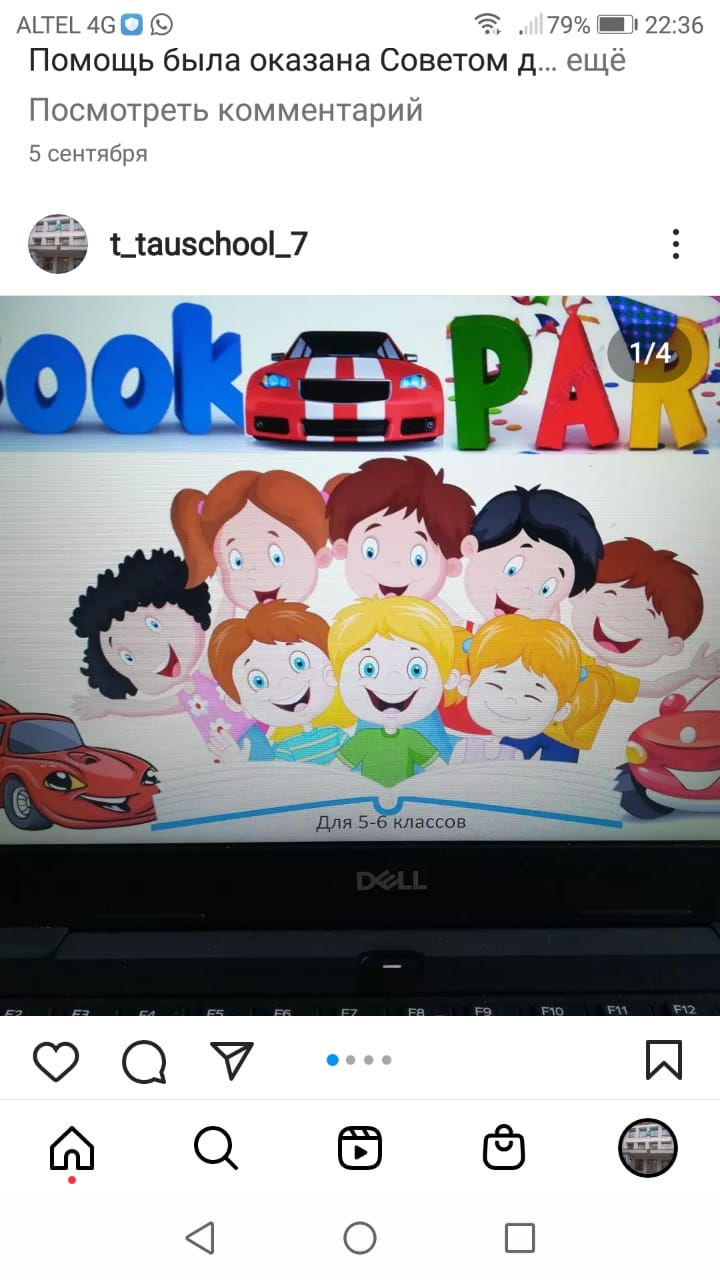 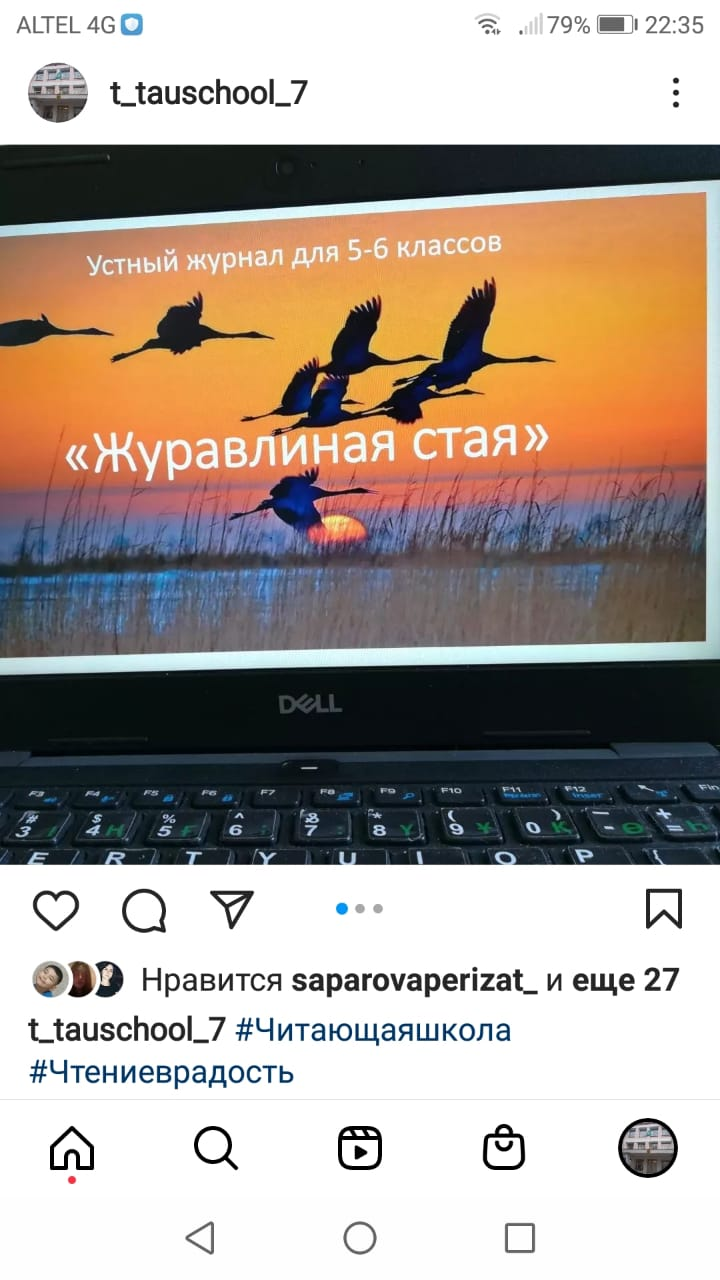 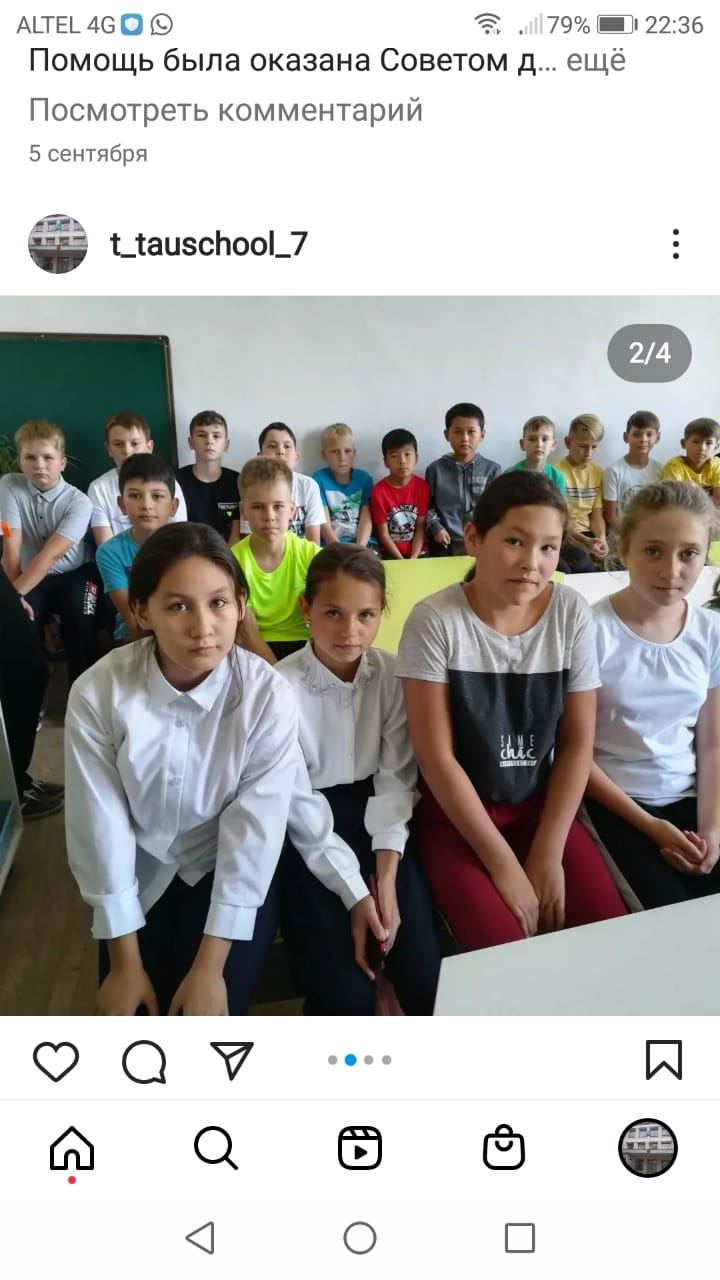 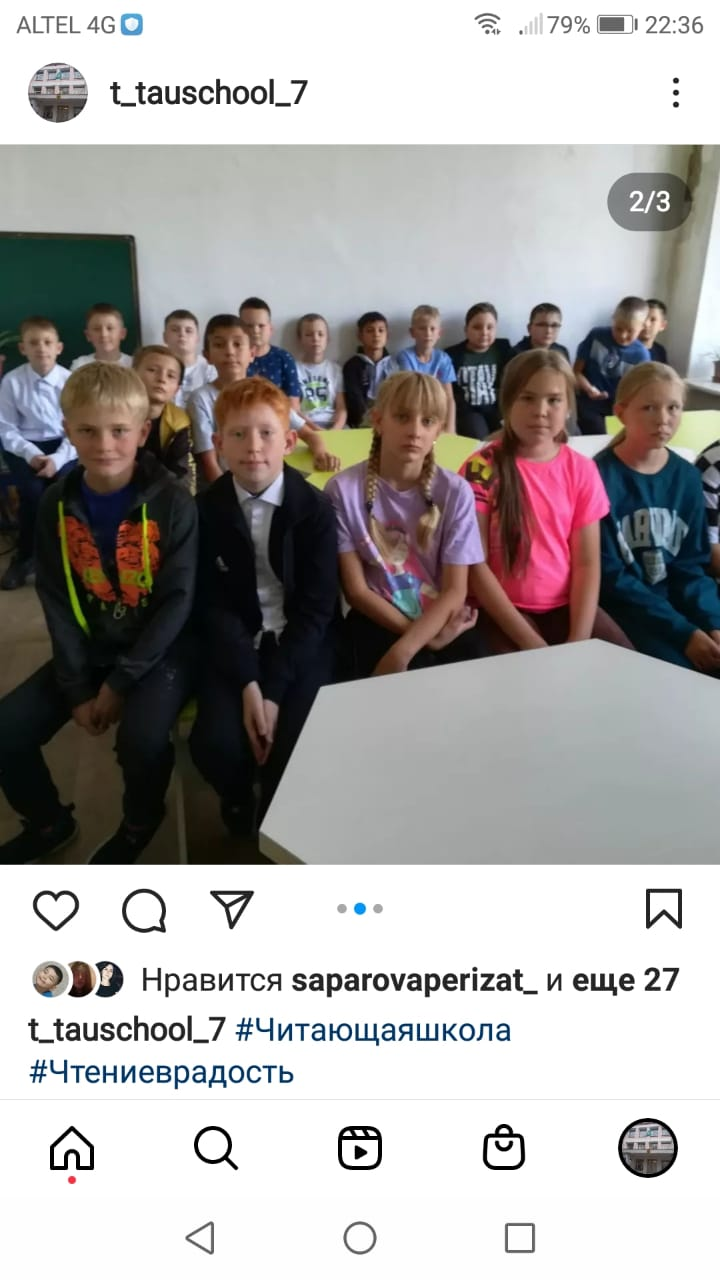 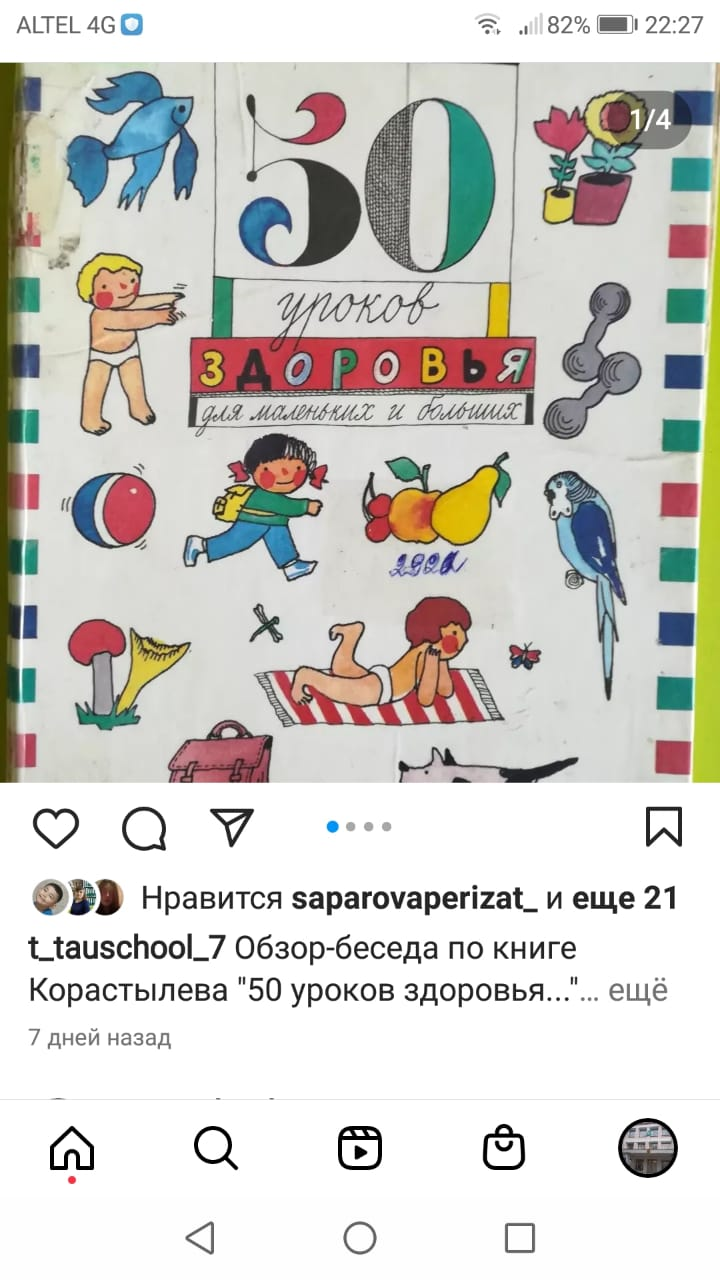 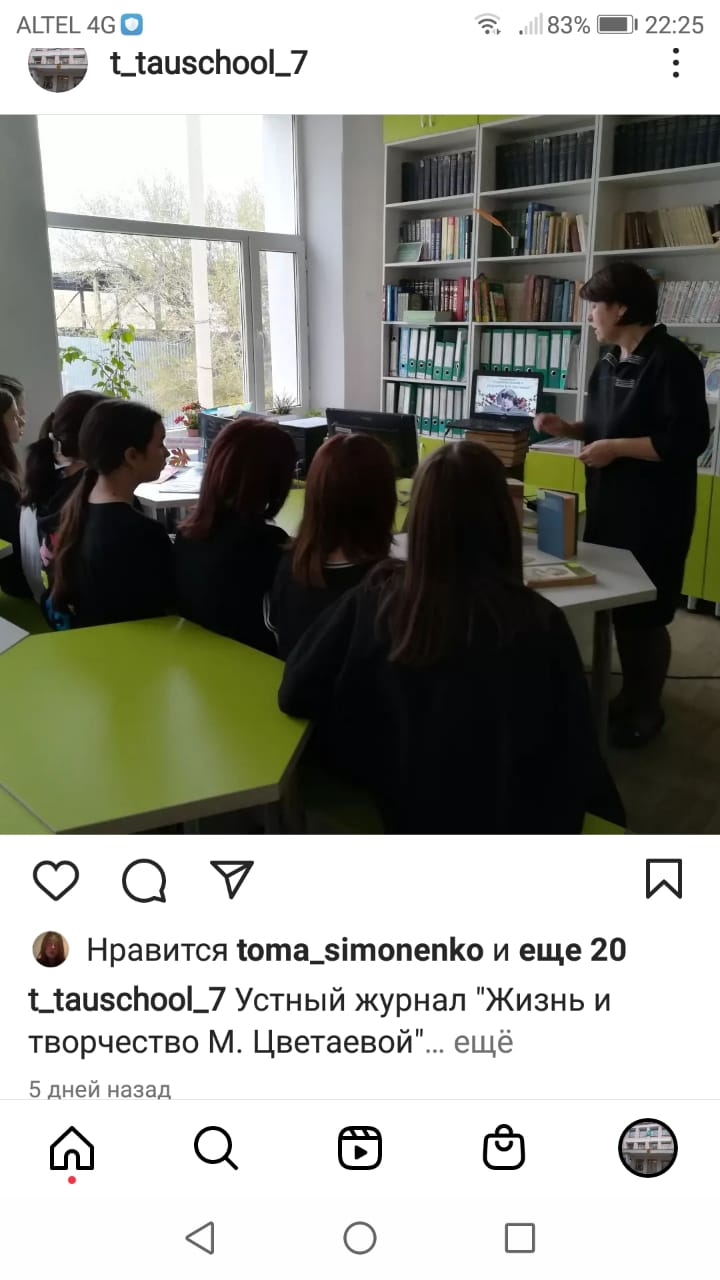 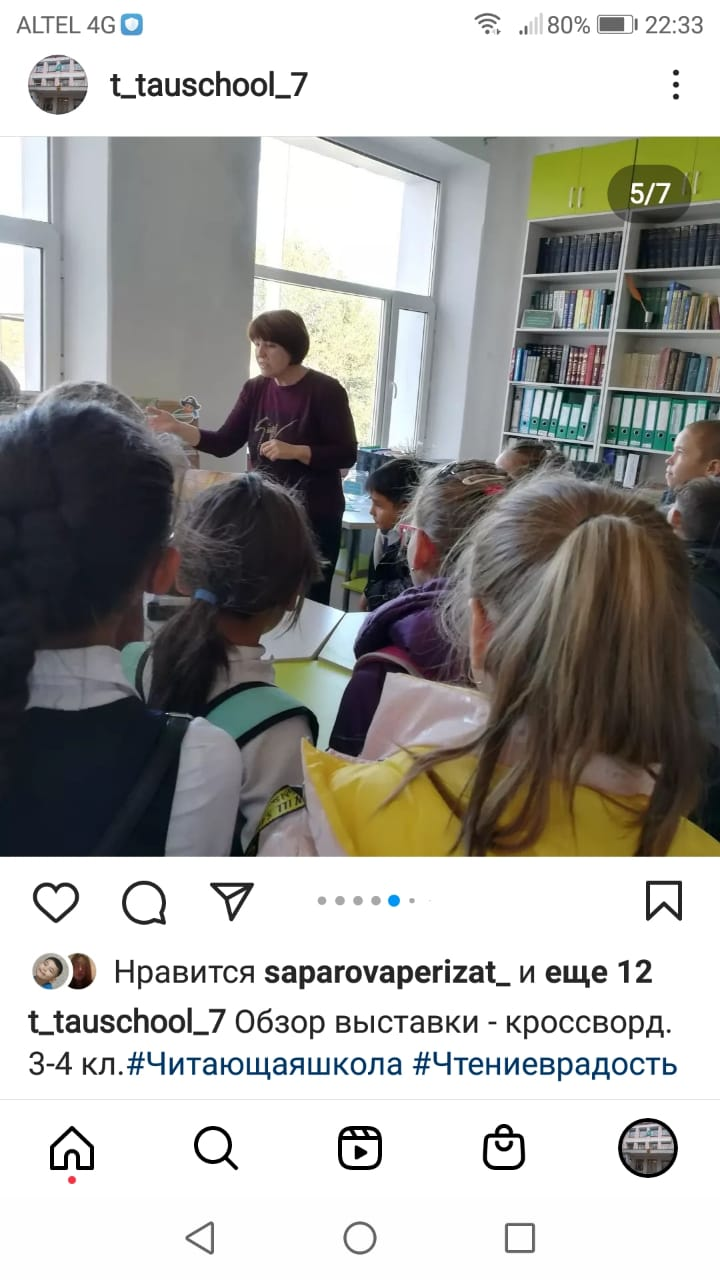 Ойындар, викториналар және т. б…
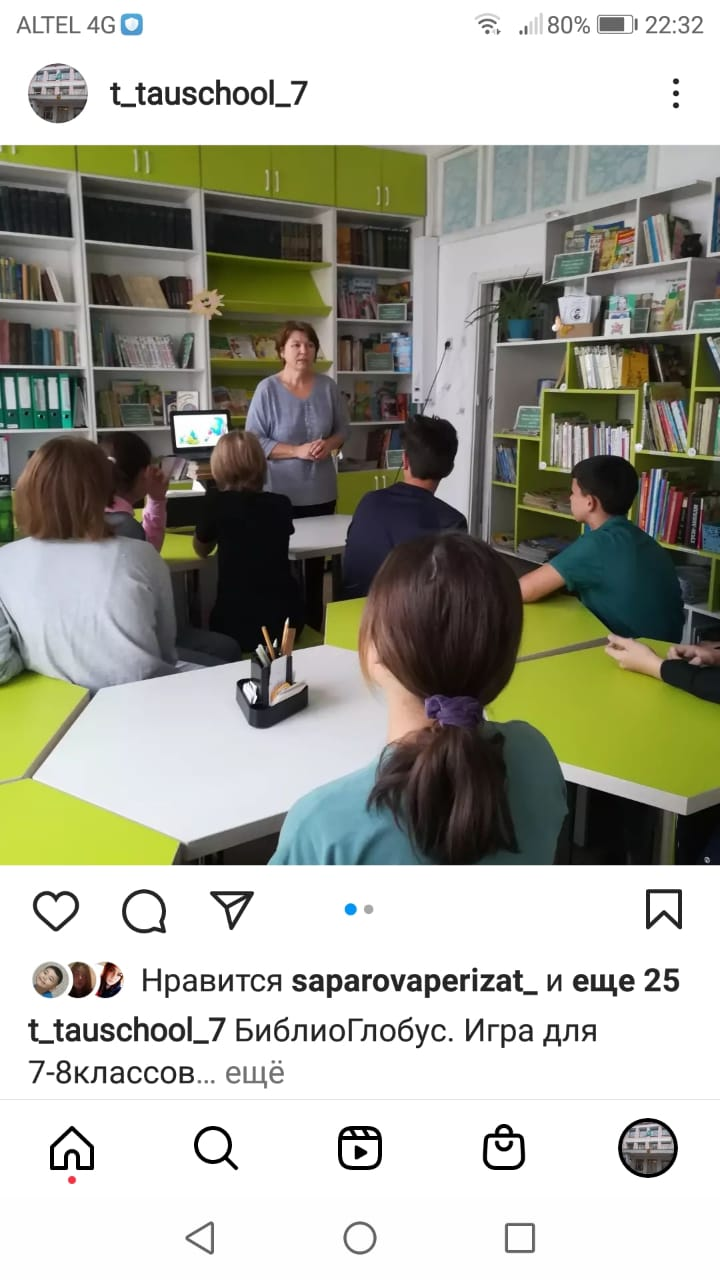 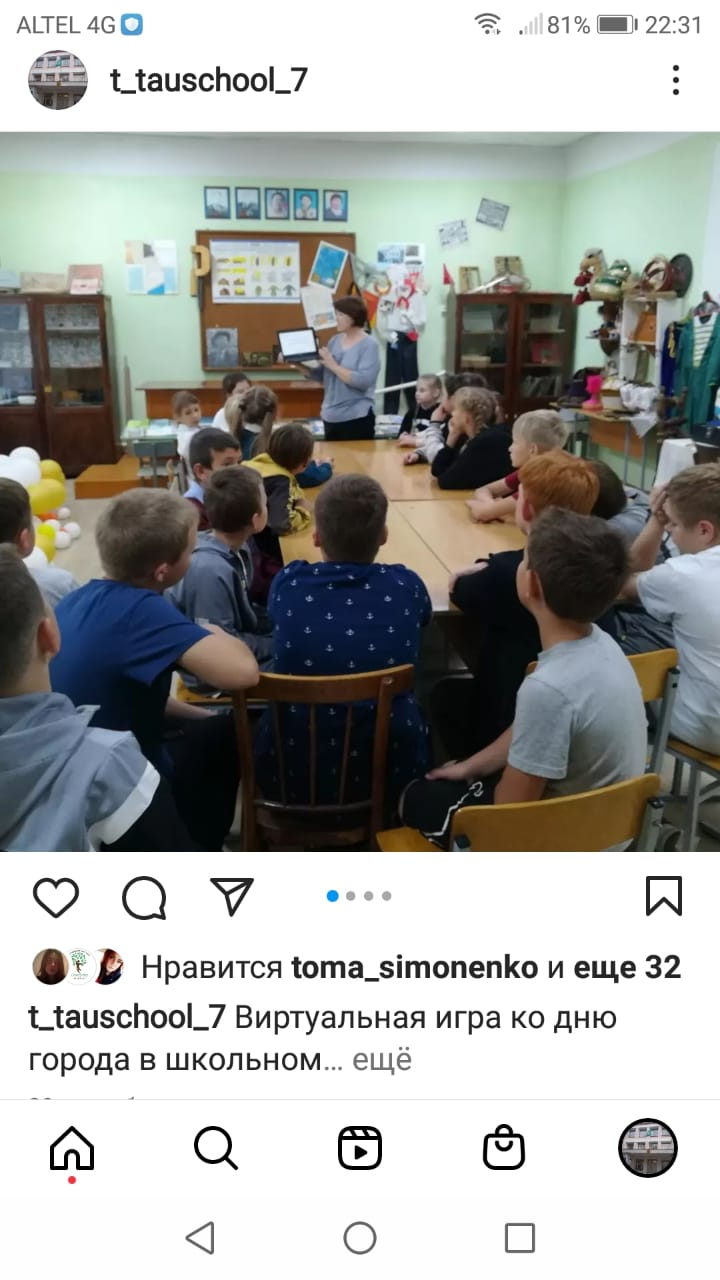 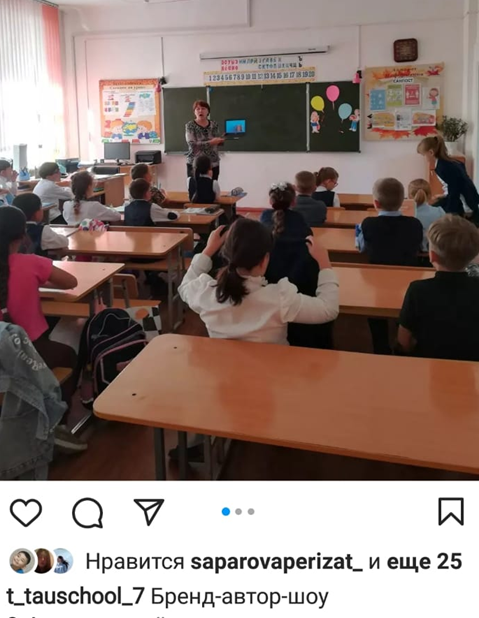 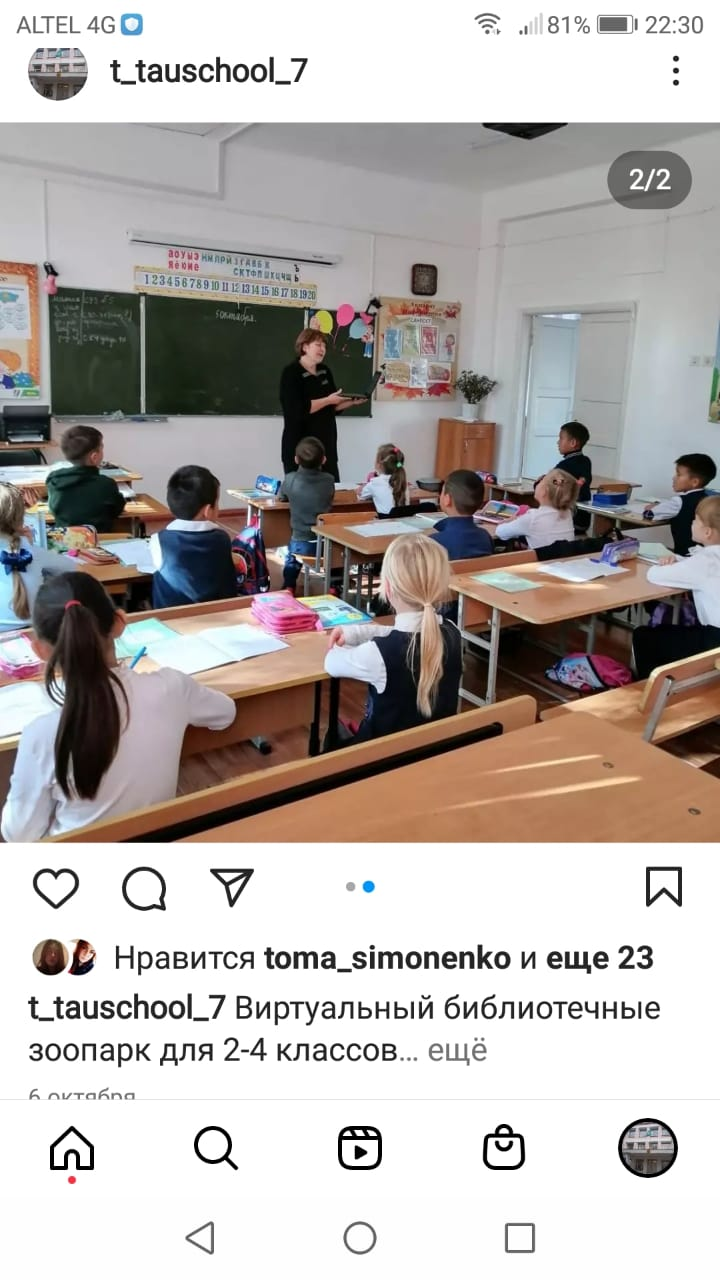 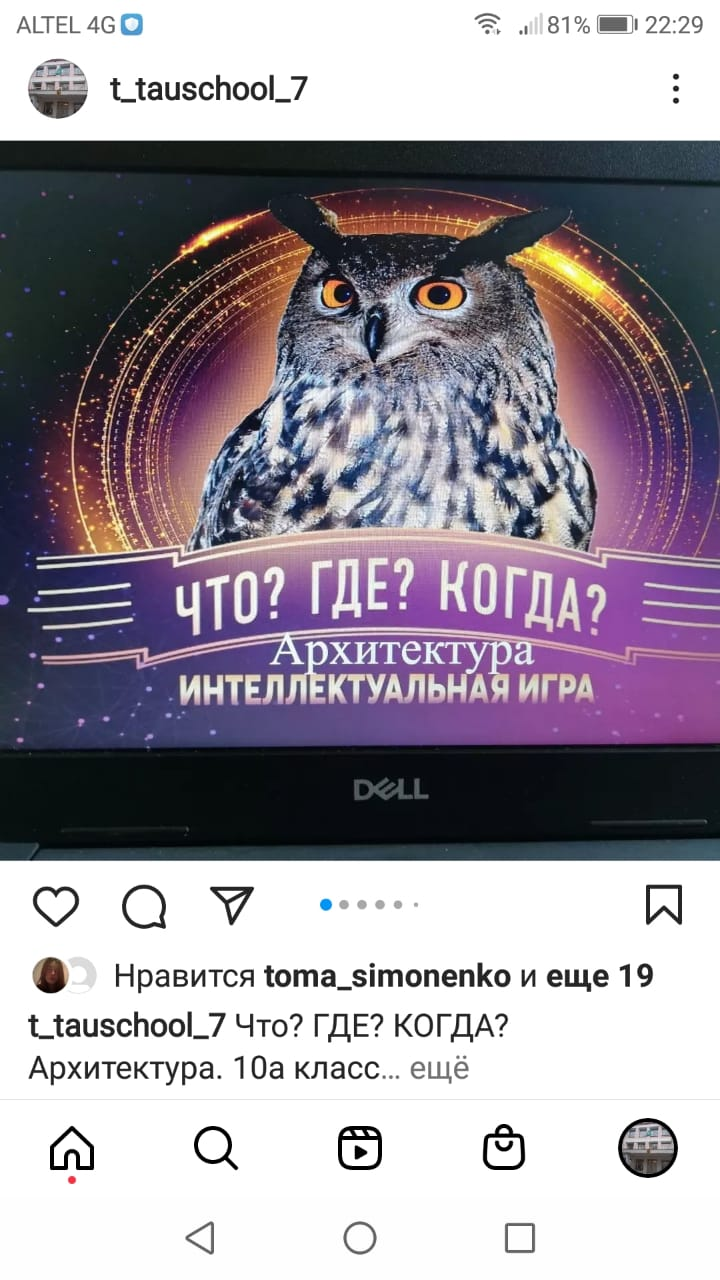 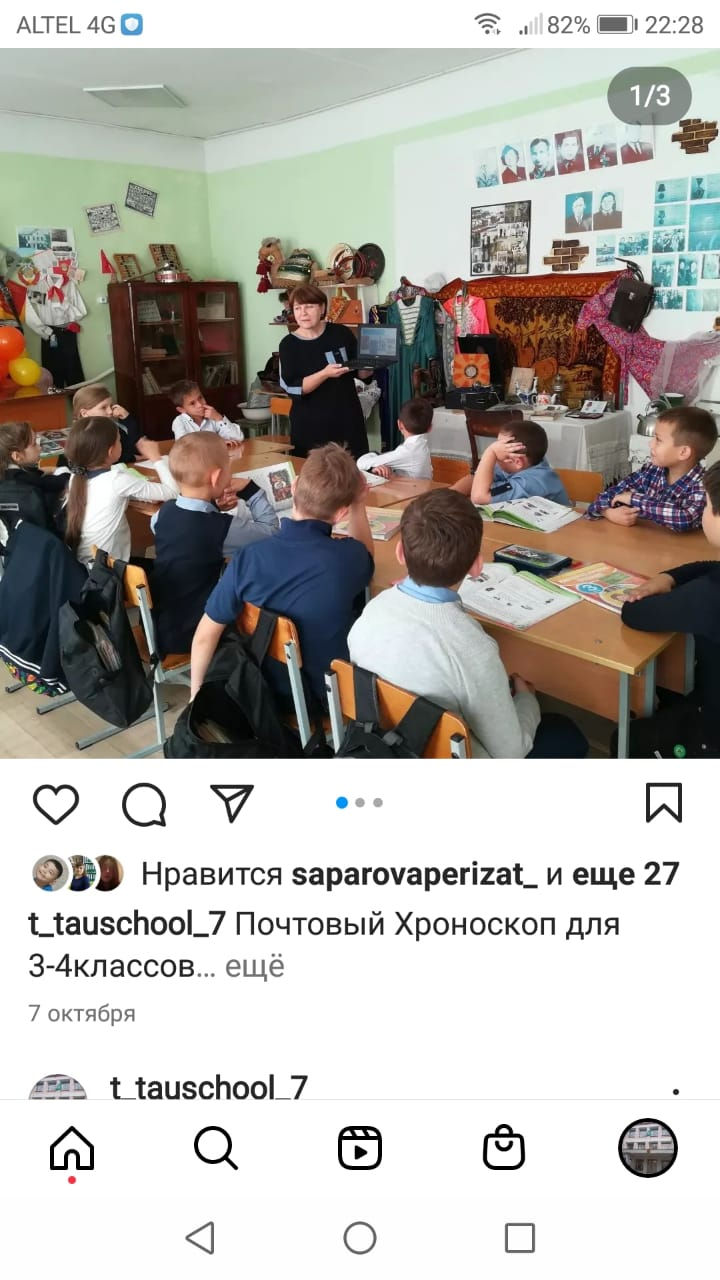 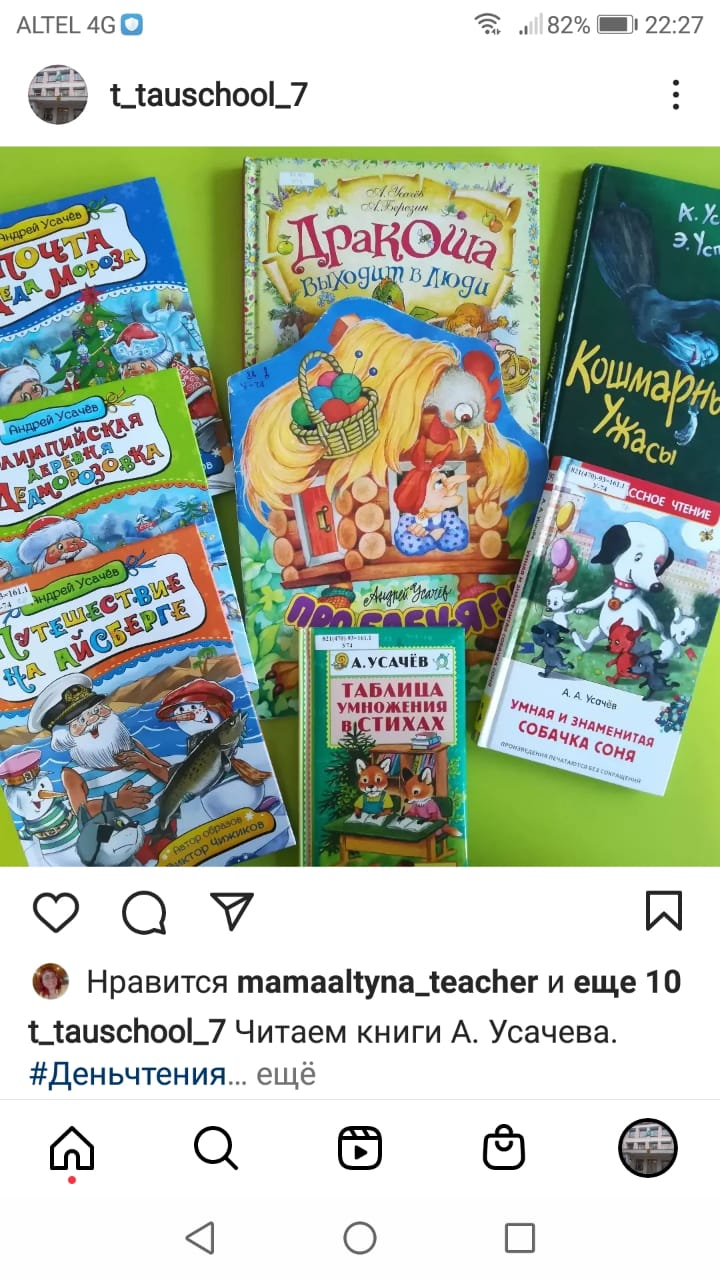 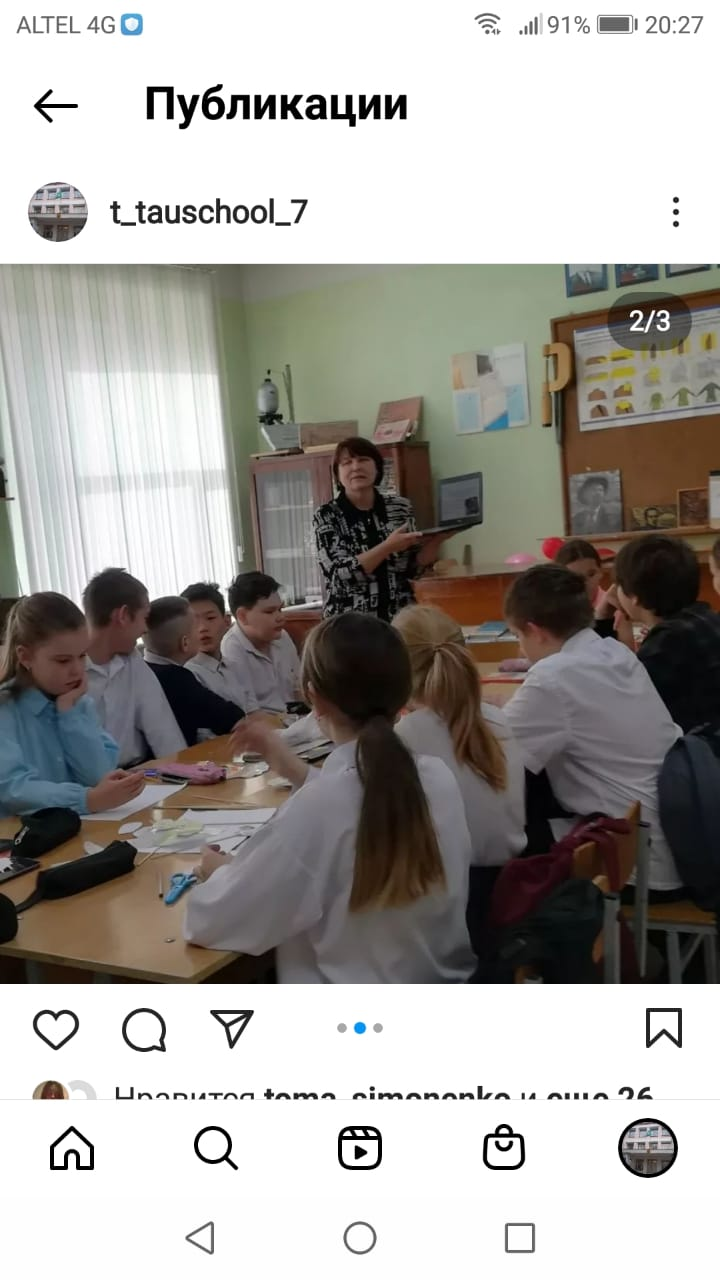 Кітап көрмелері
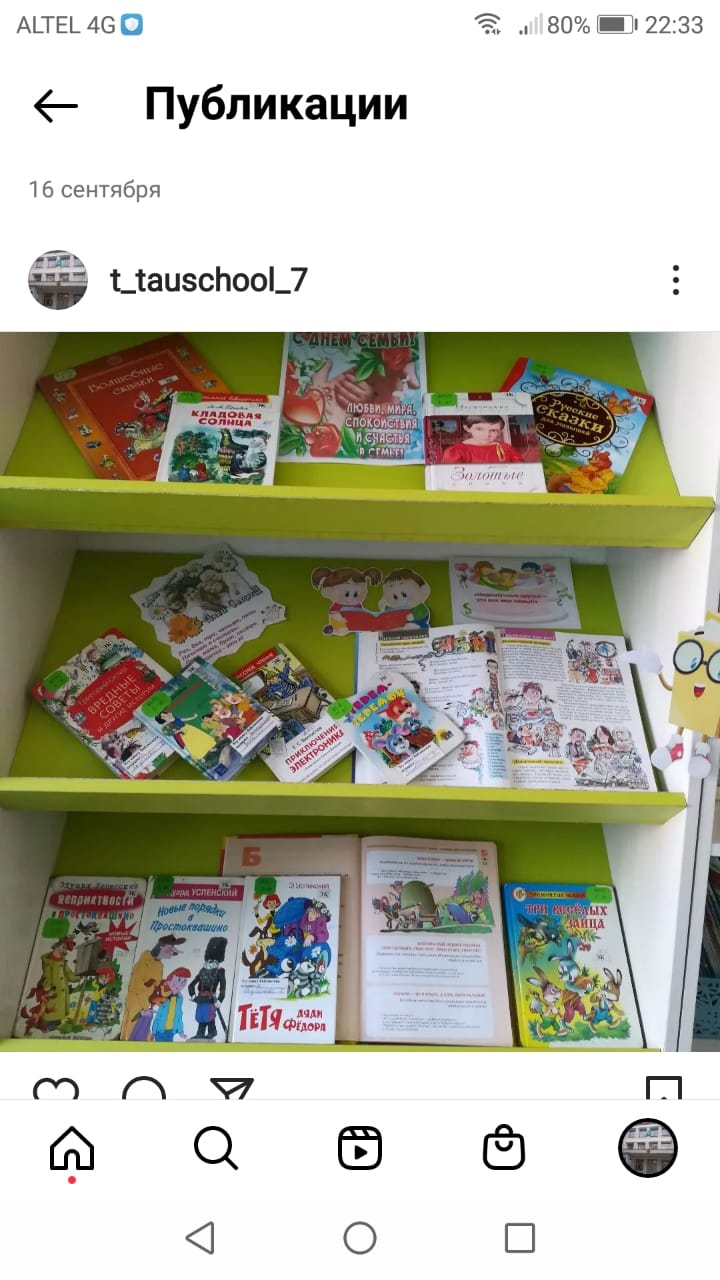 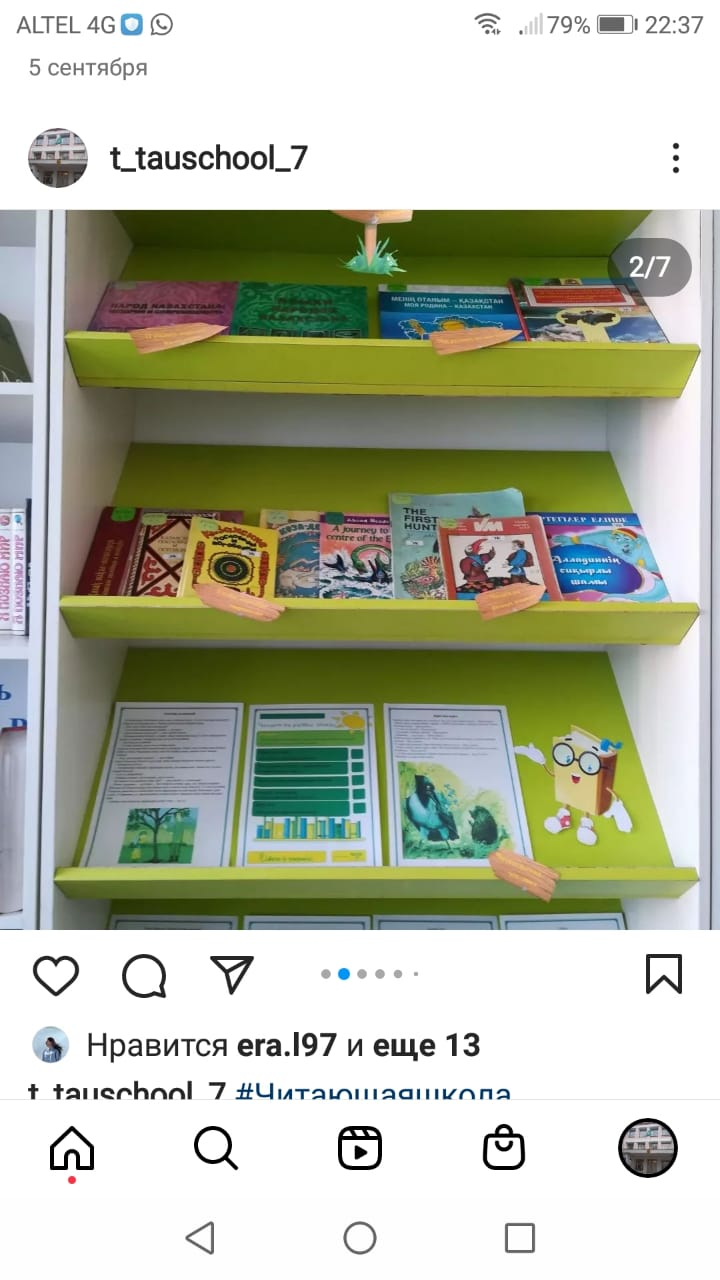 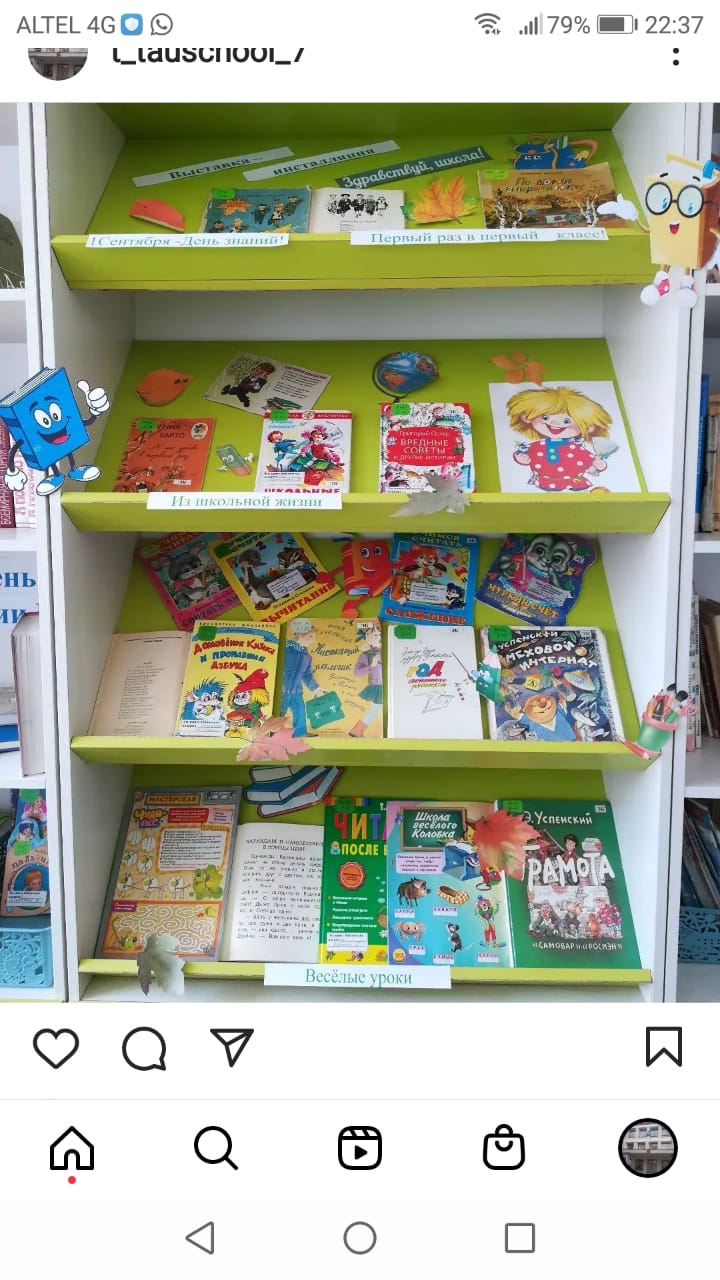 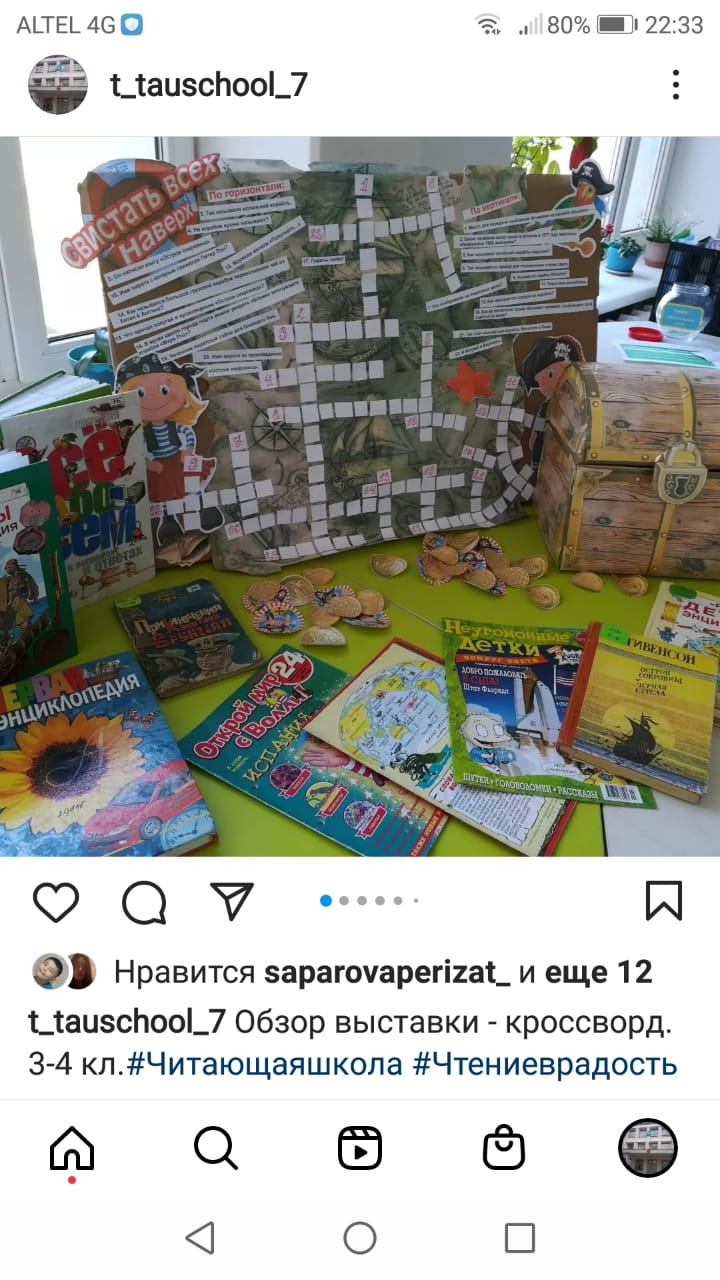 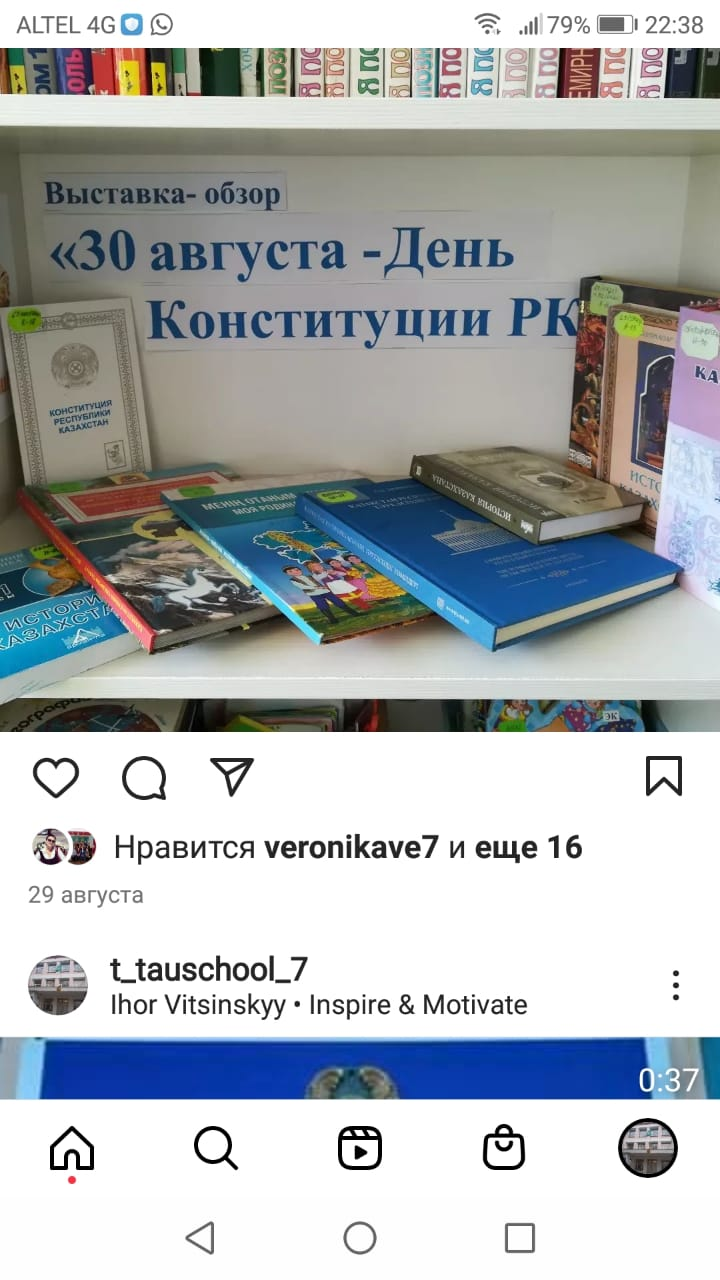 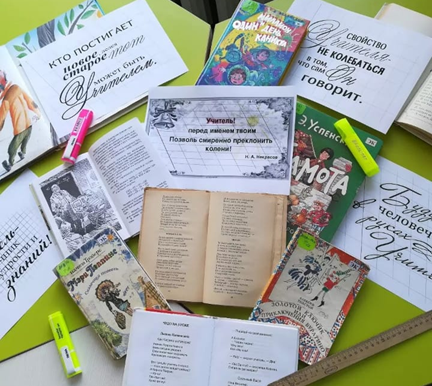 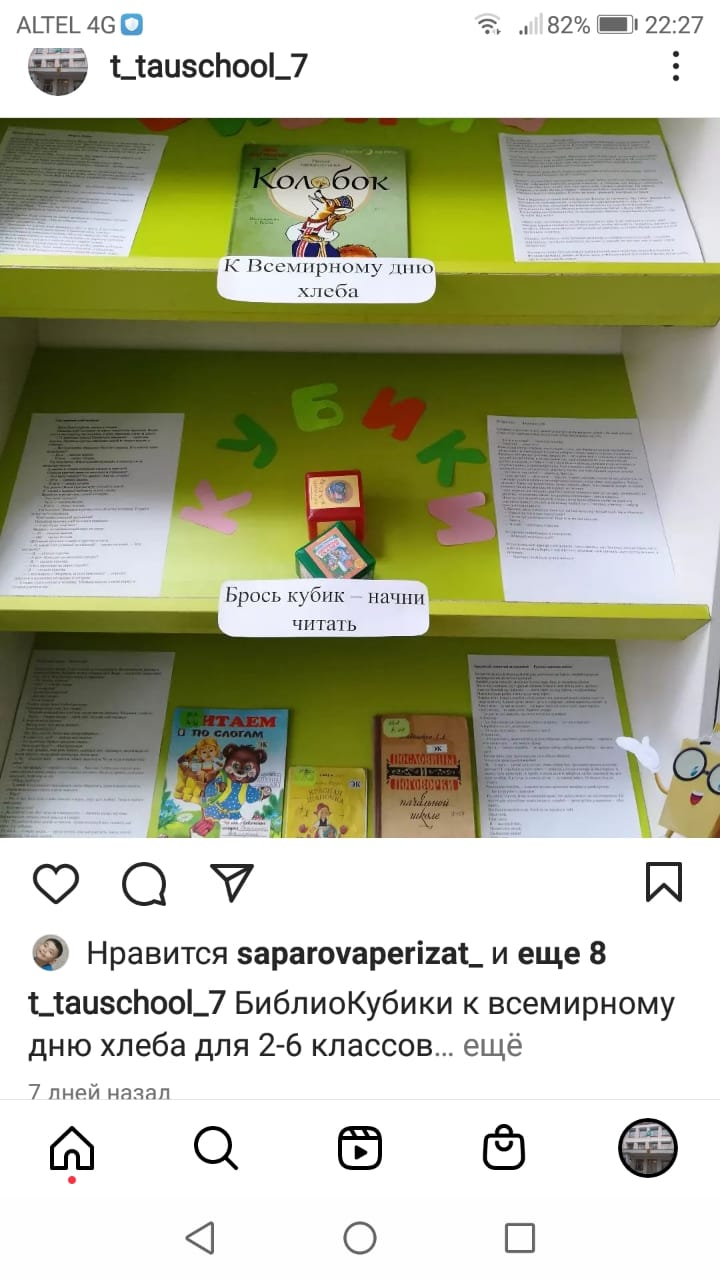 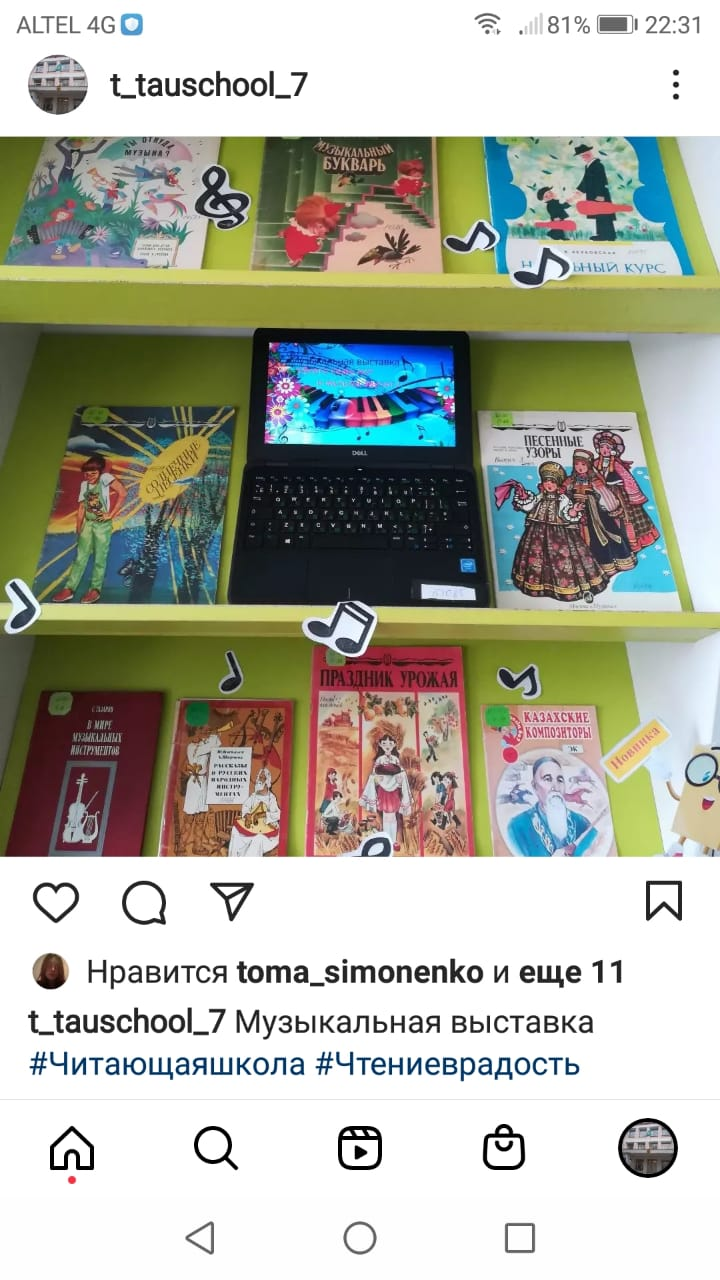 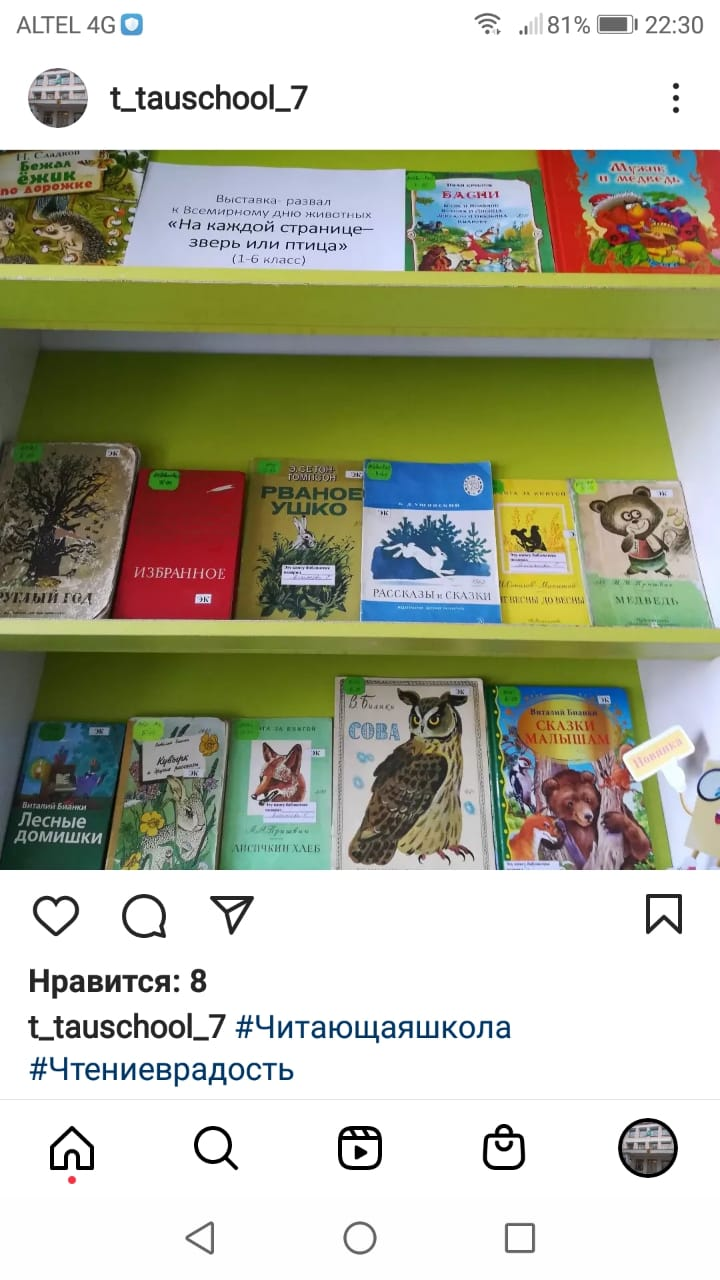 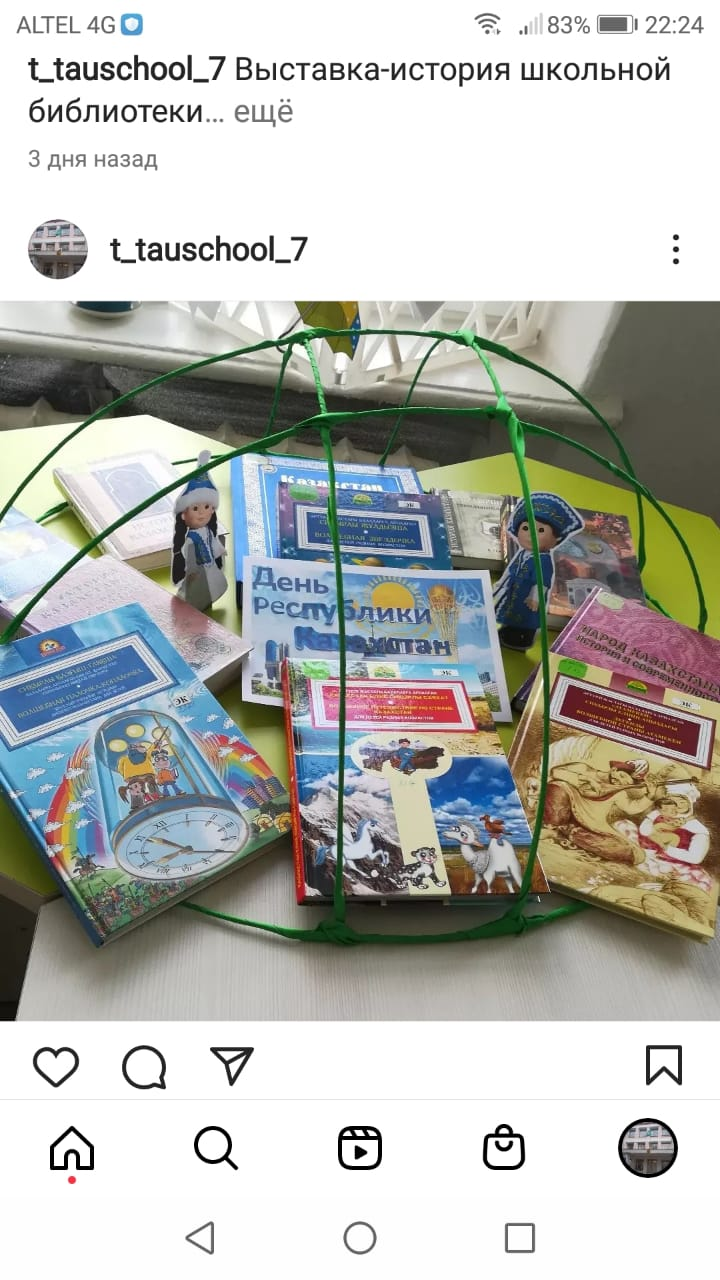 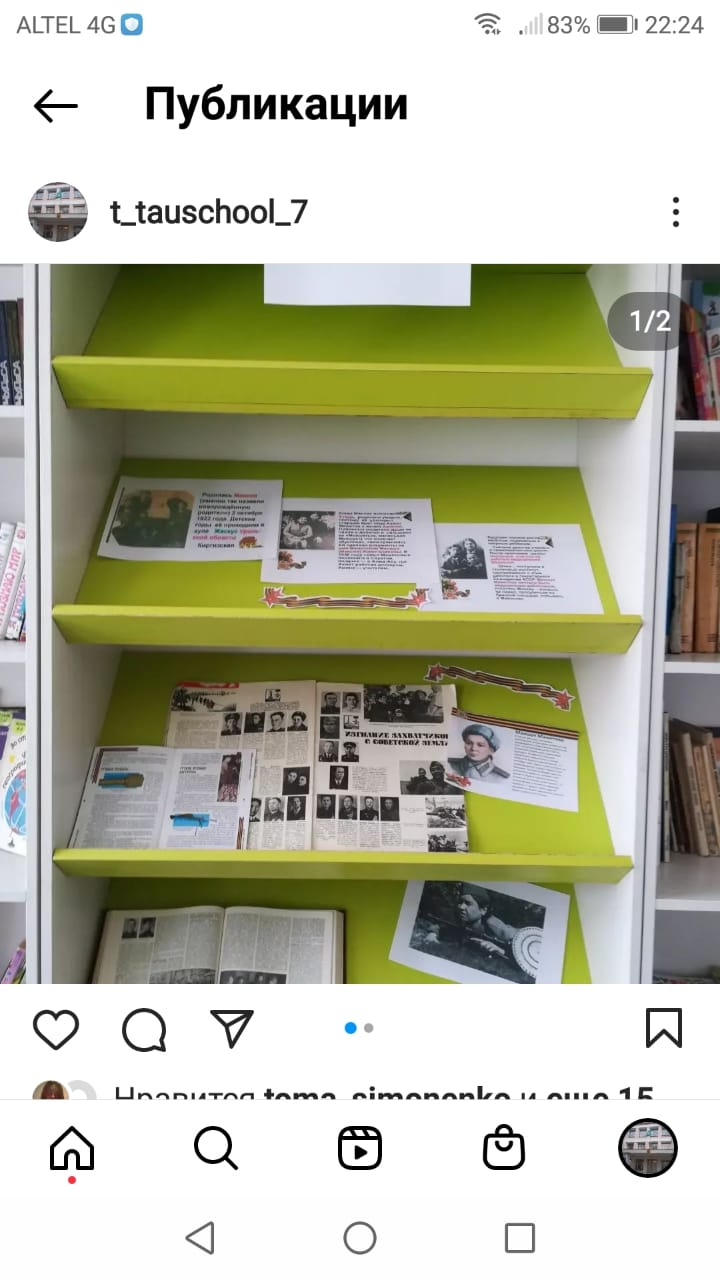 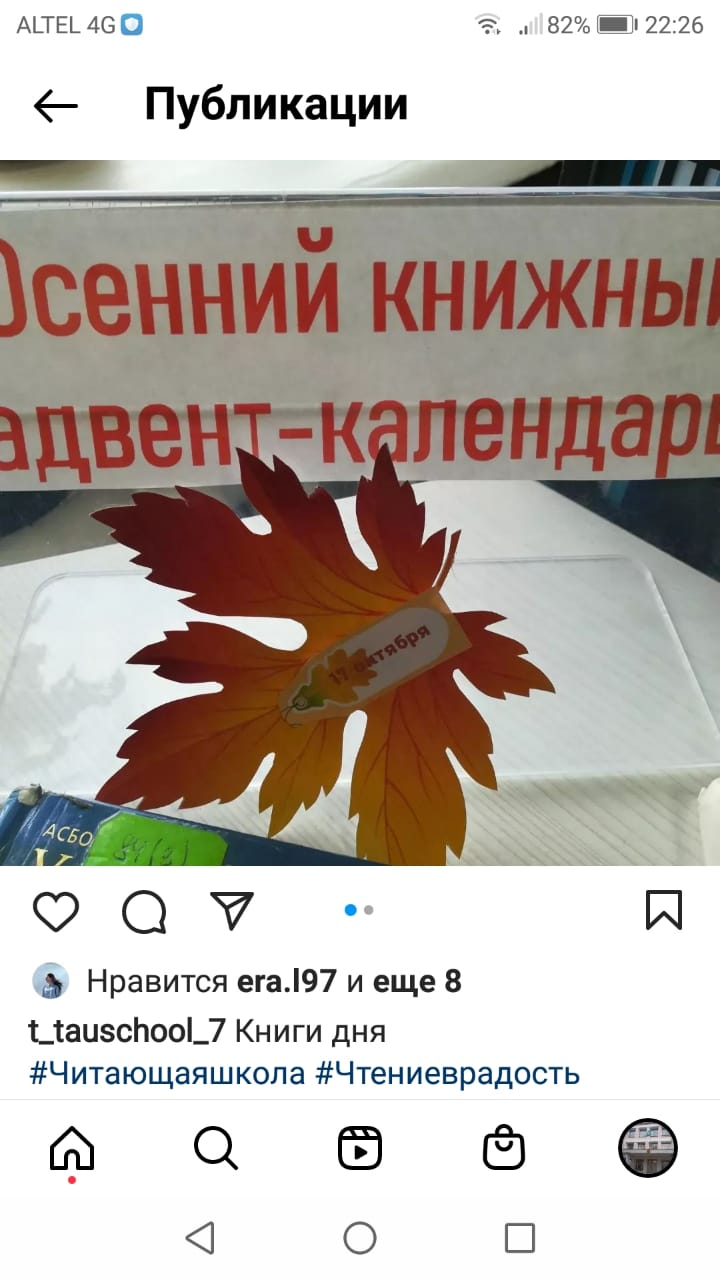 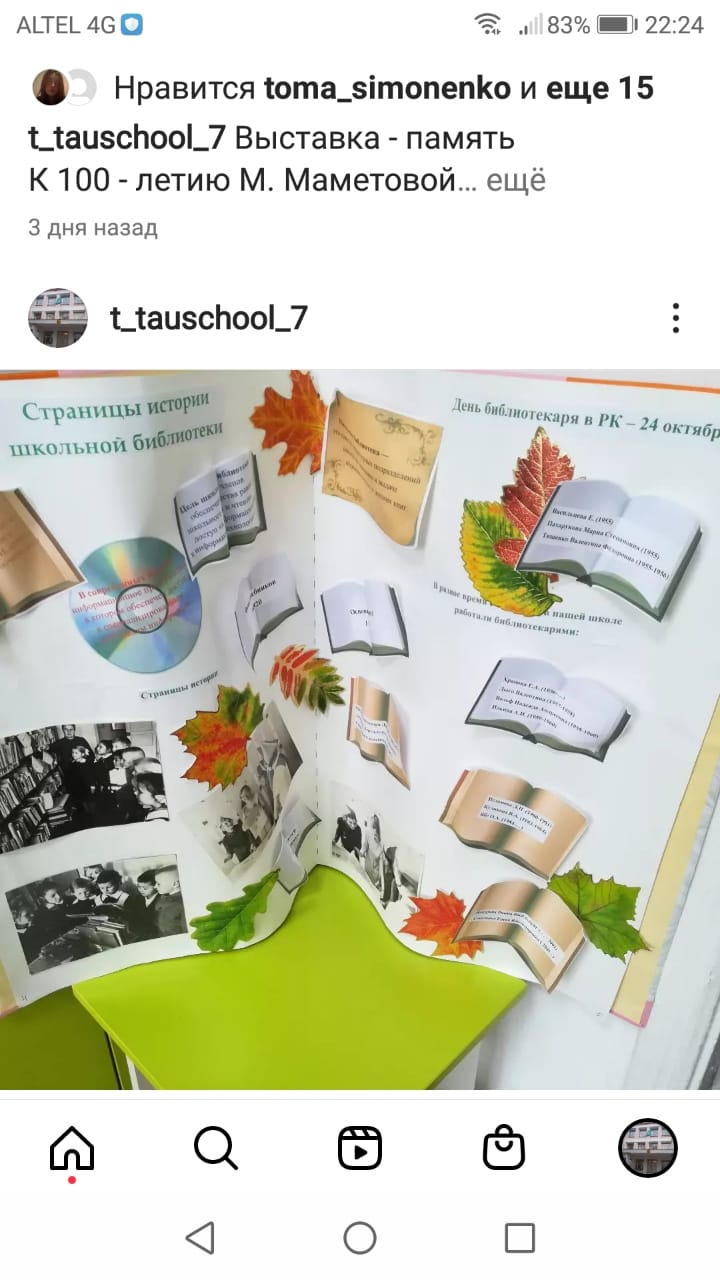 Кітапхана сабақтары
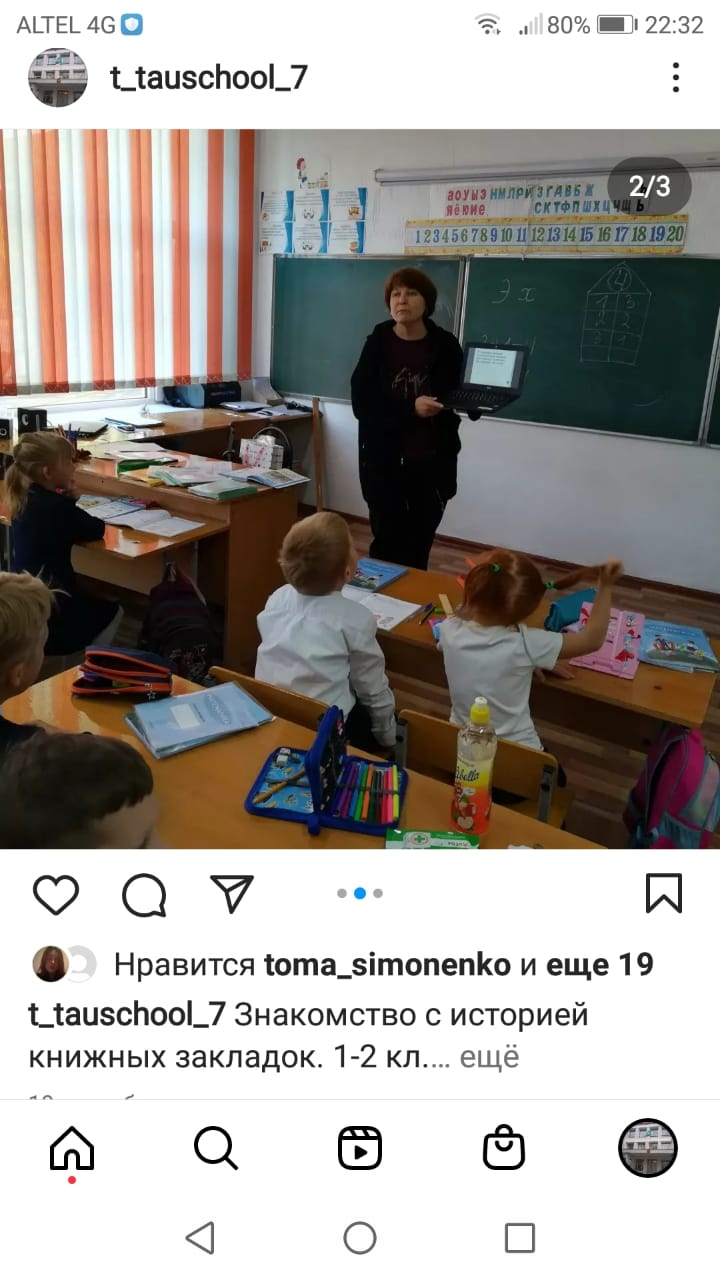 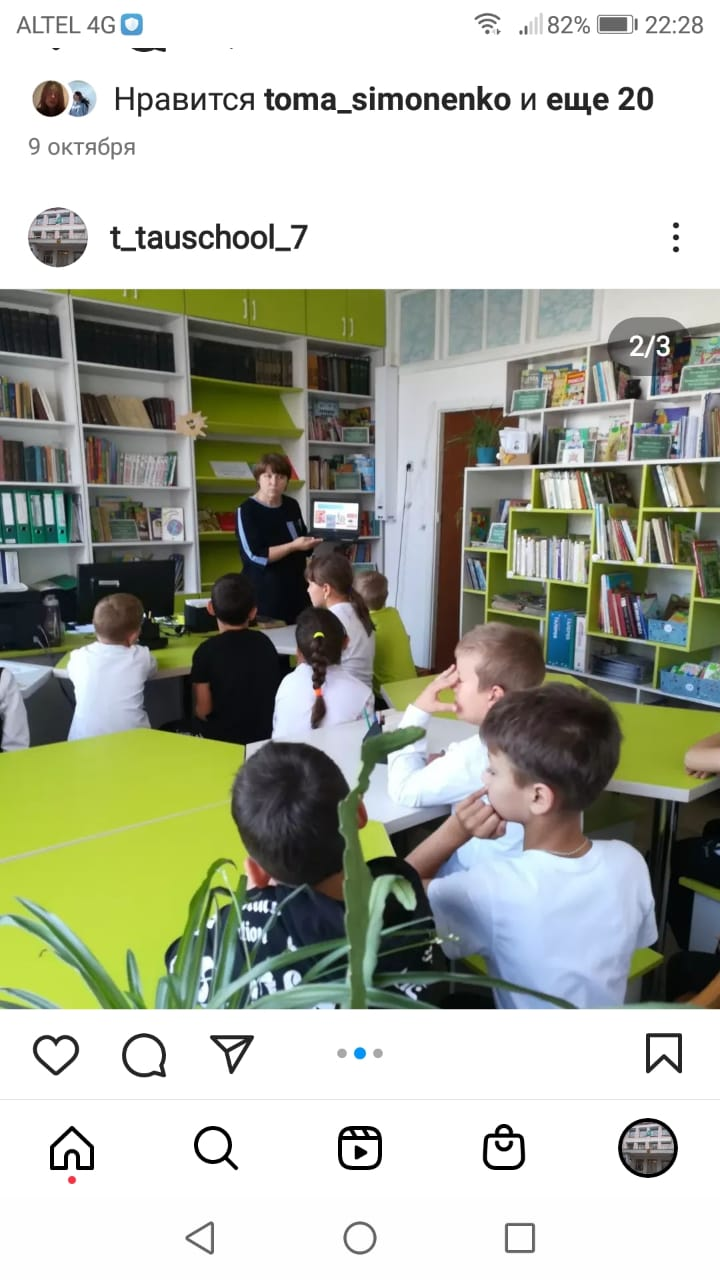 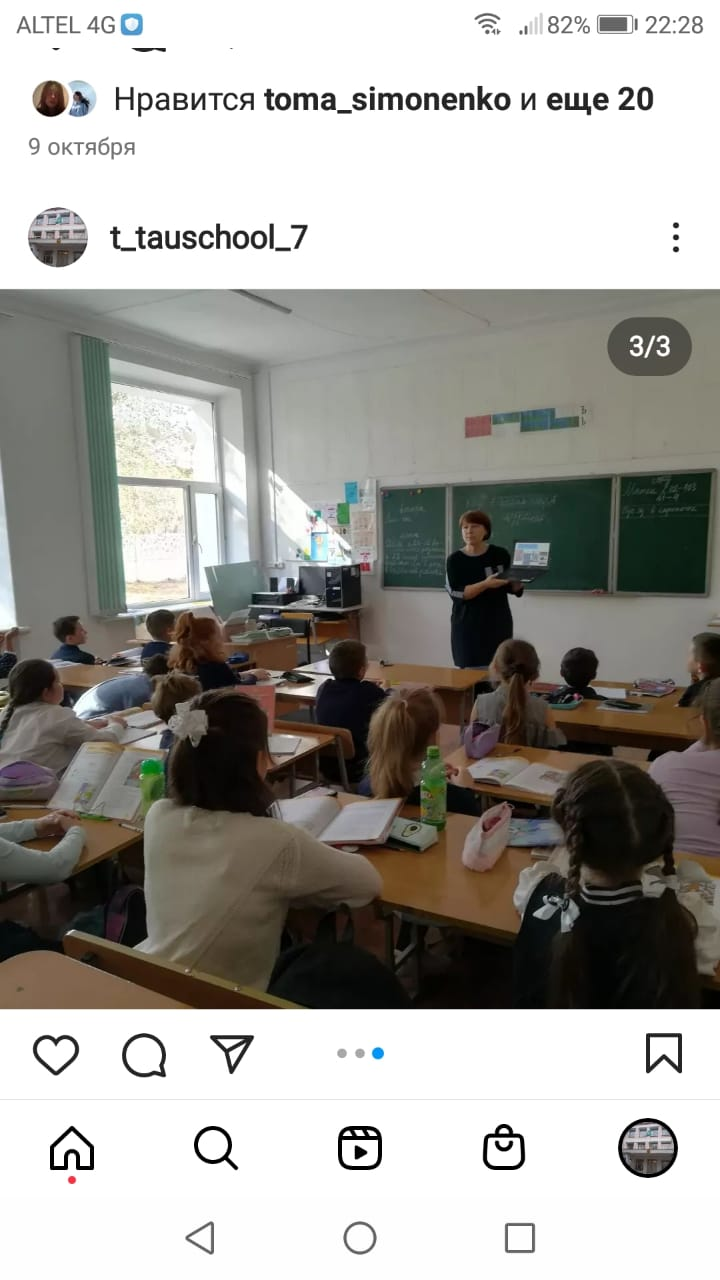 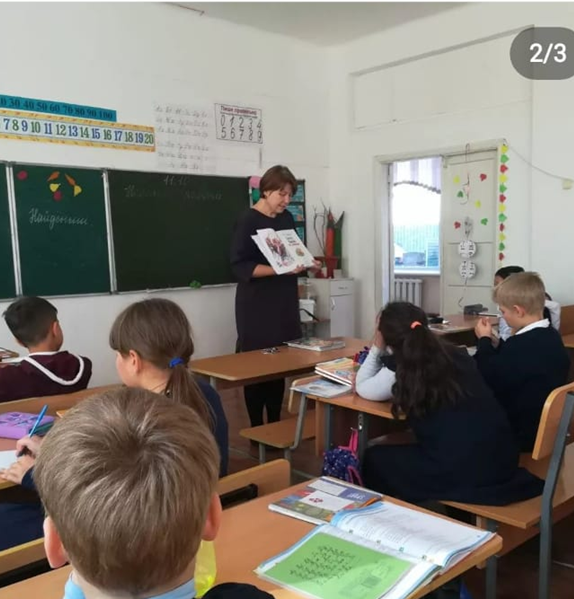 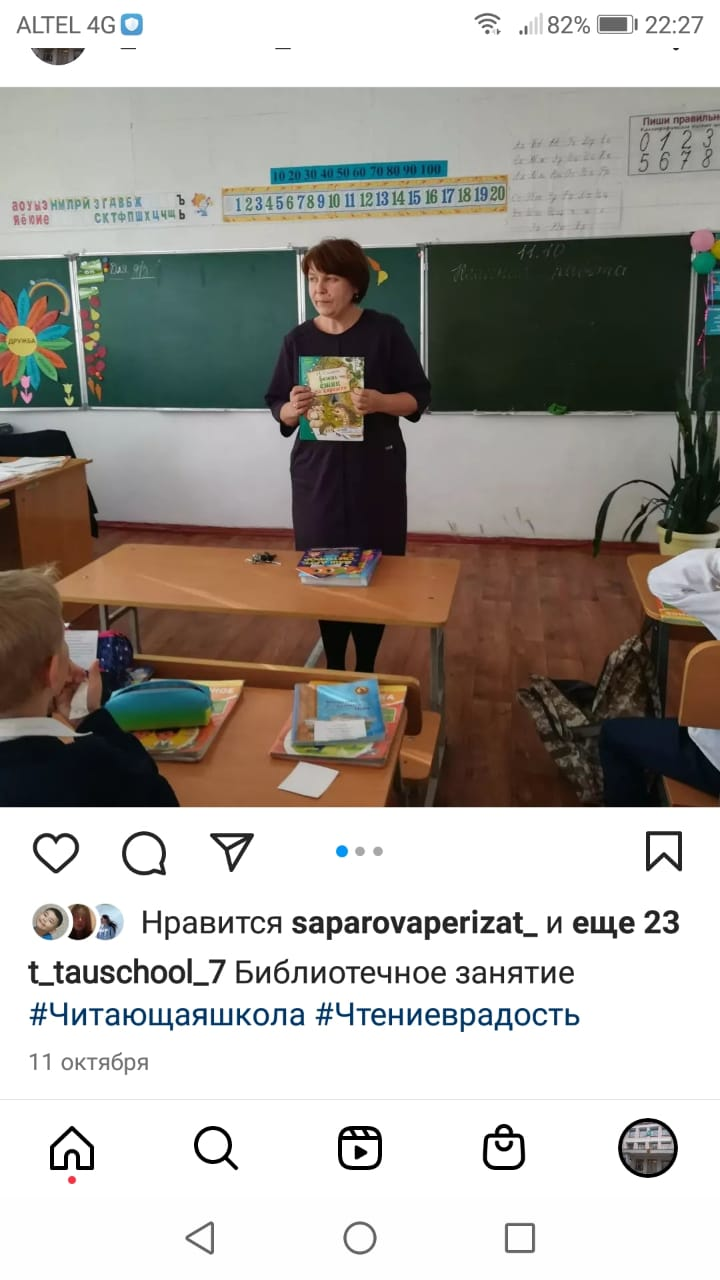 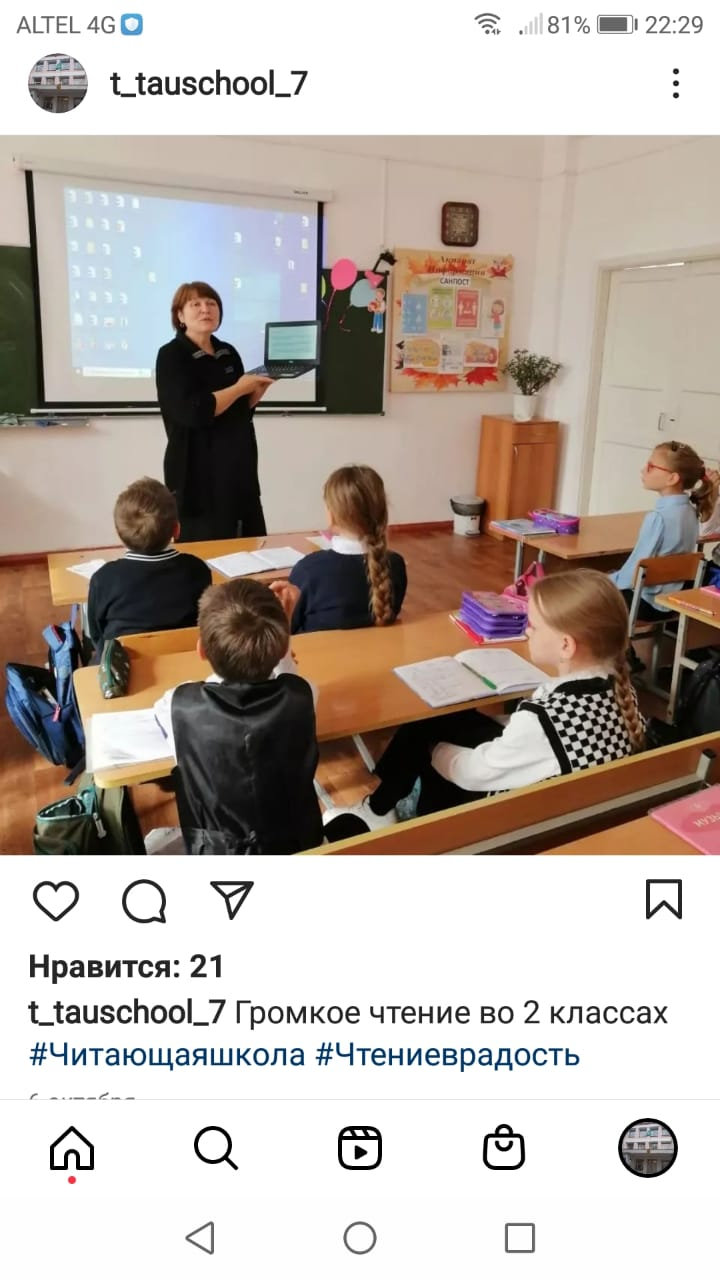 Дауыстап оқу
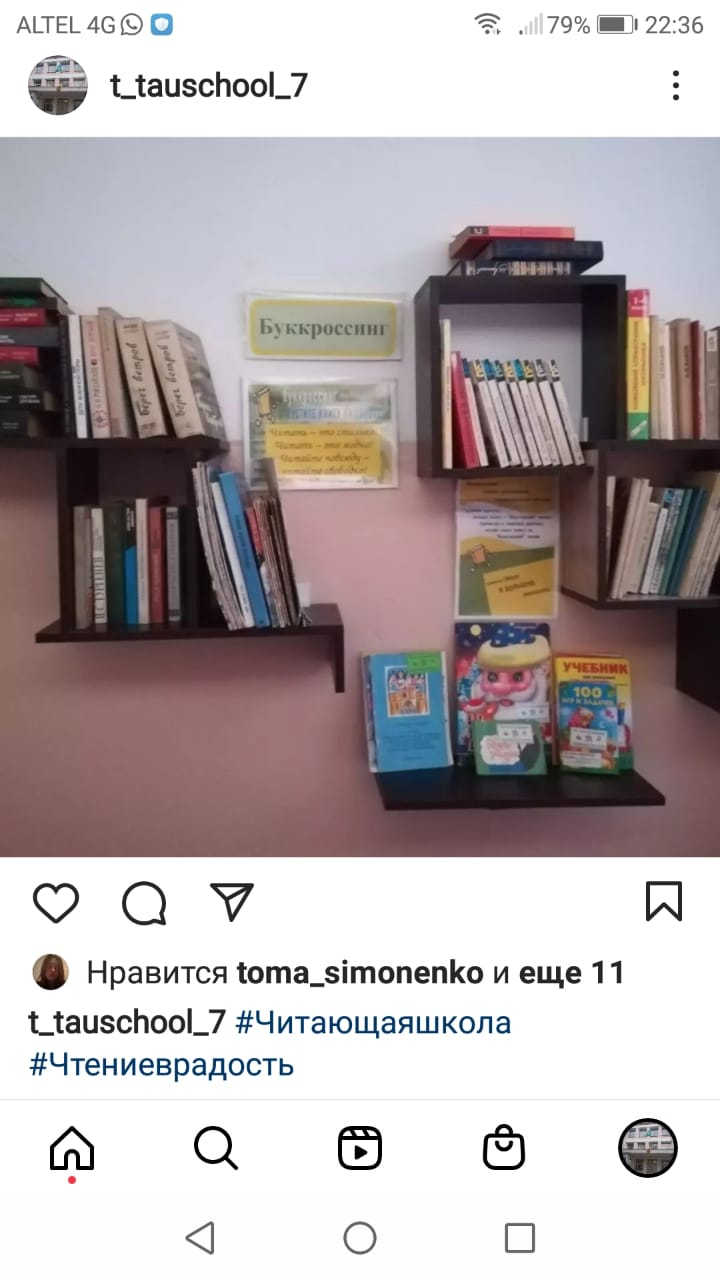 Буккроссинг
Акциялар
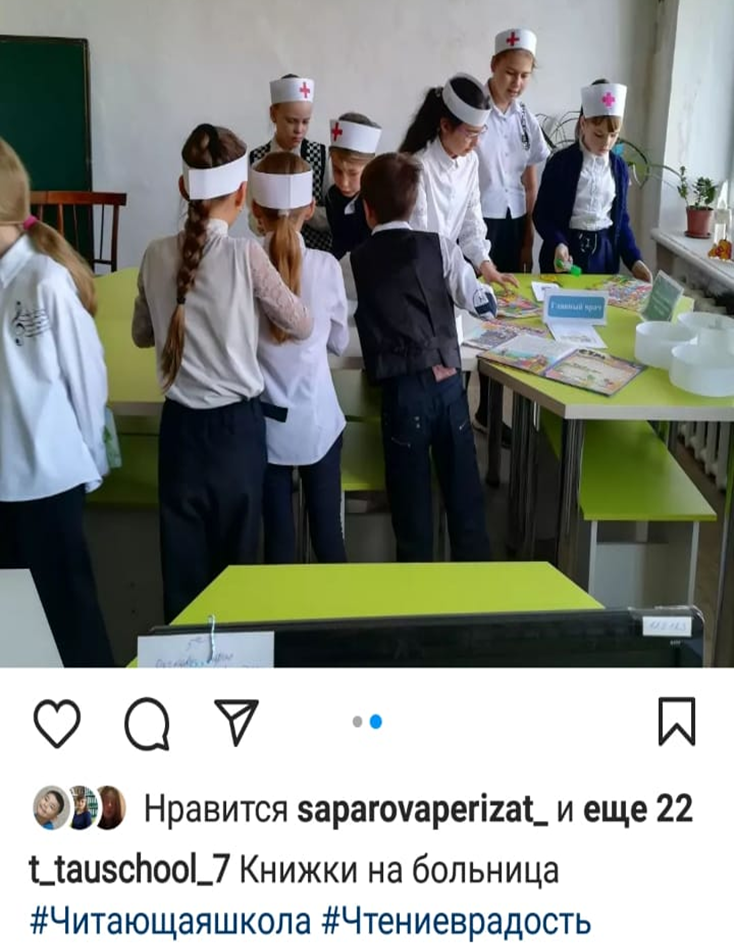 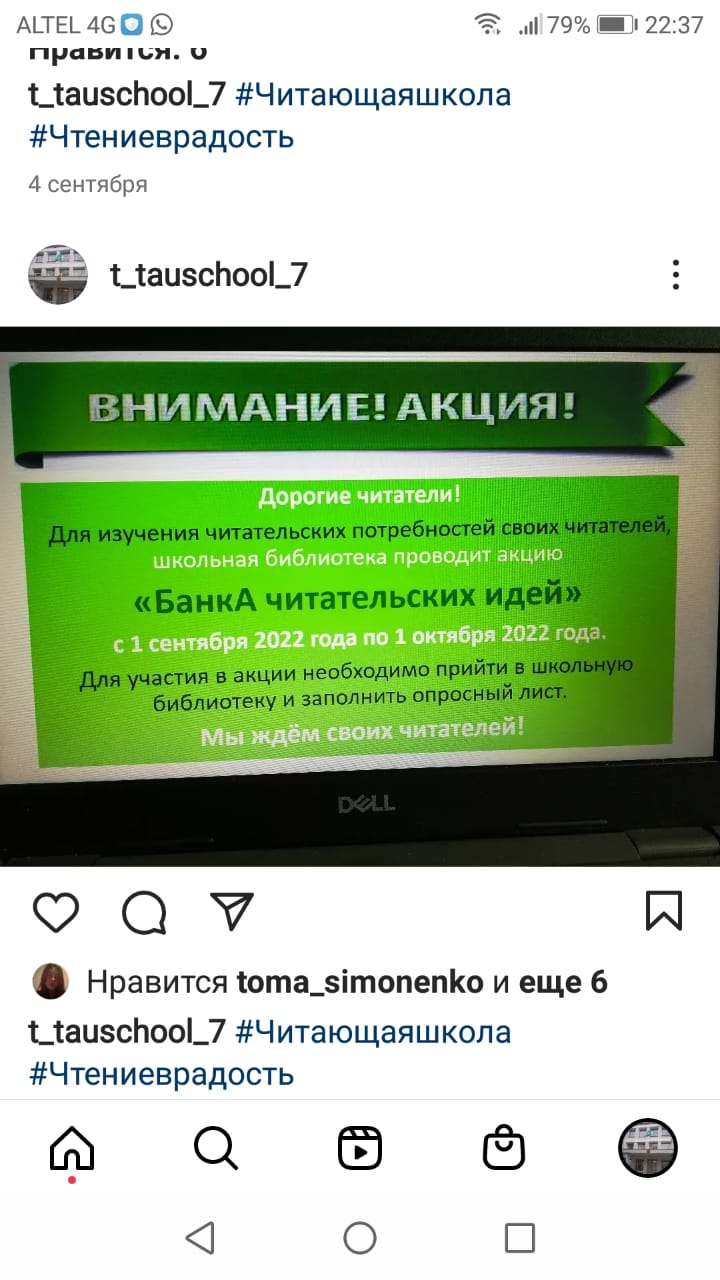 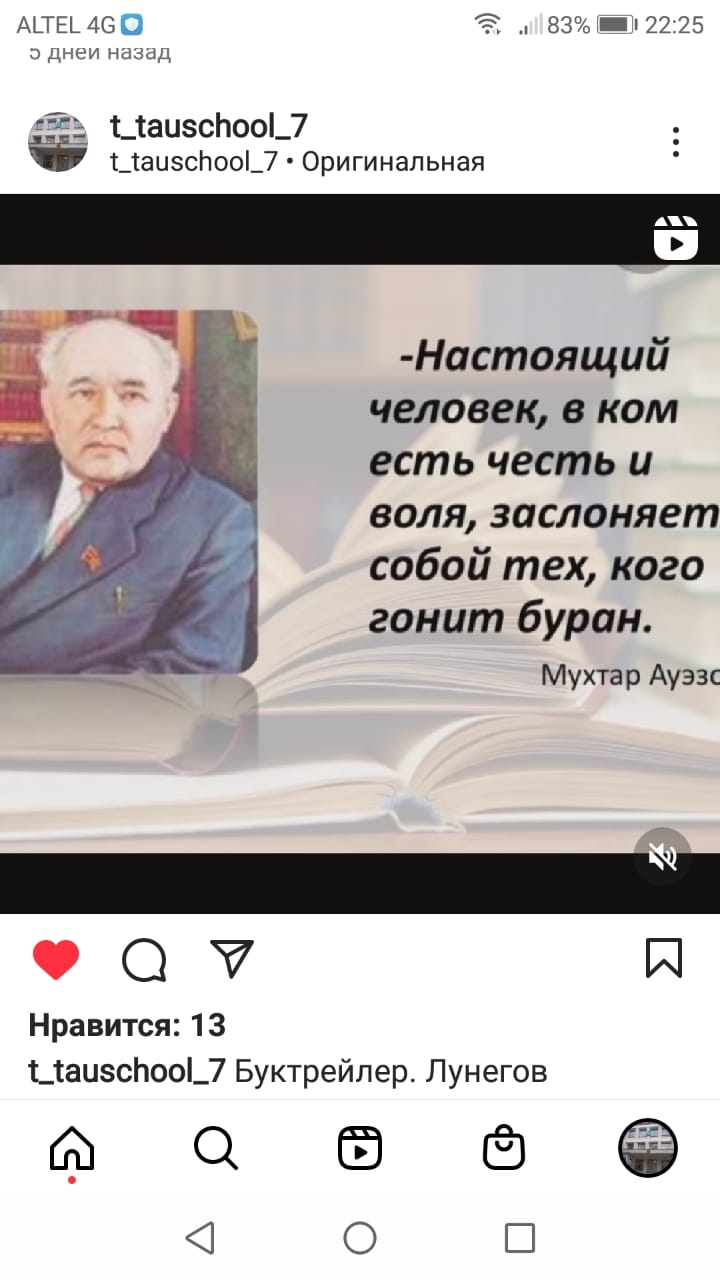 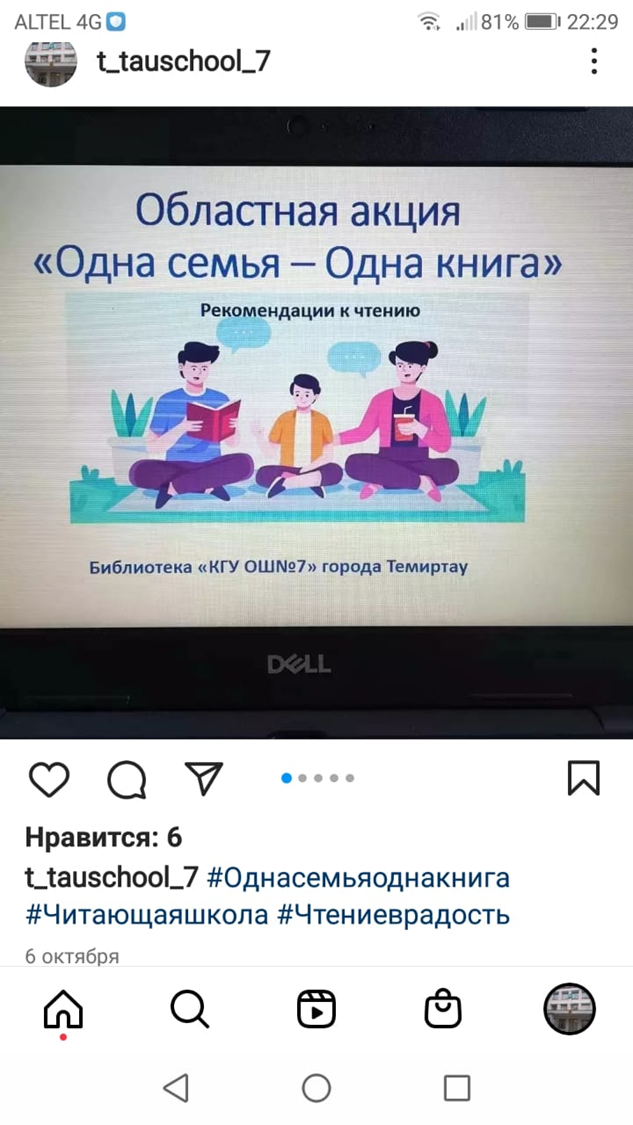 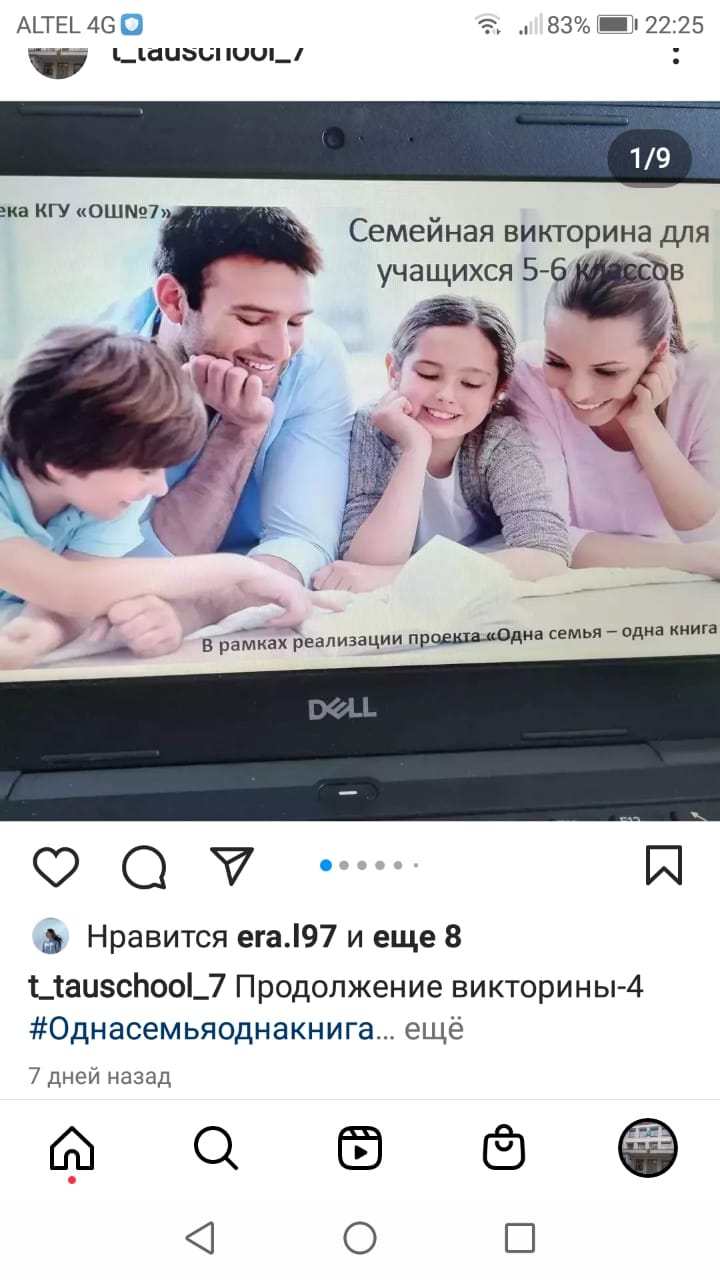 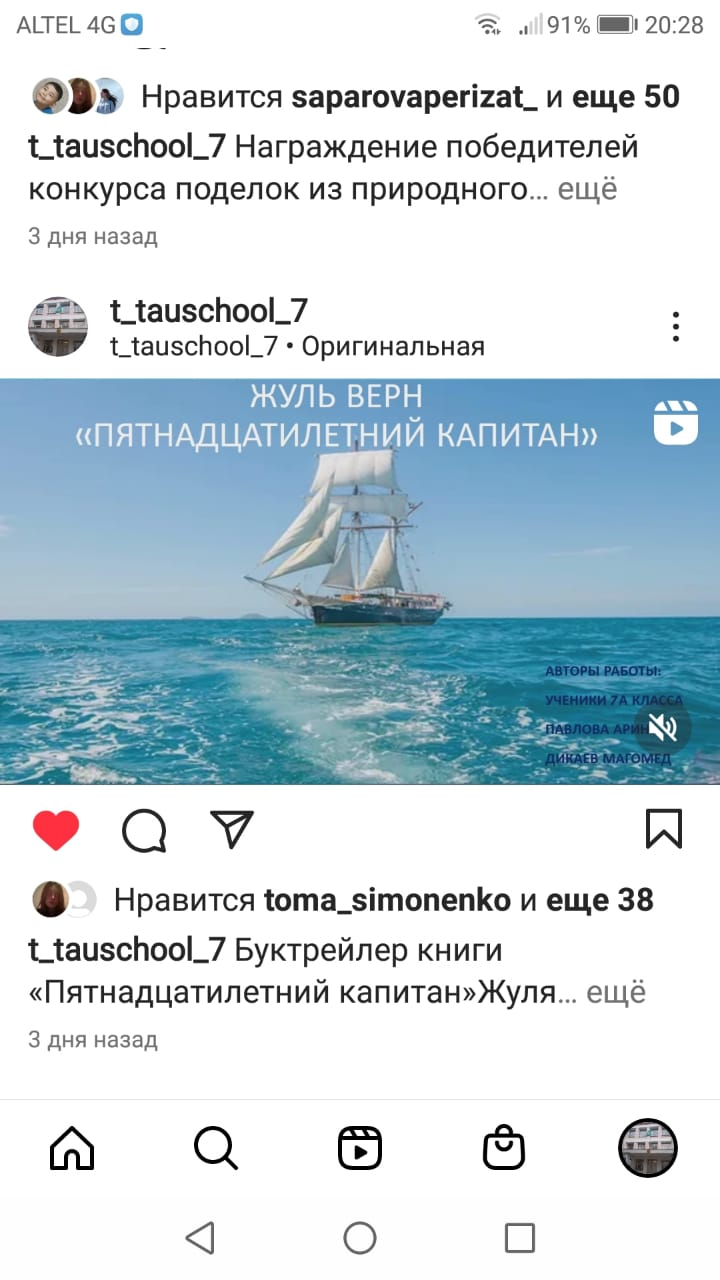 Конкурс
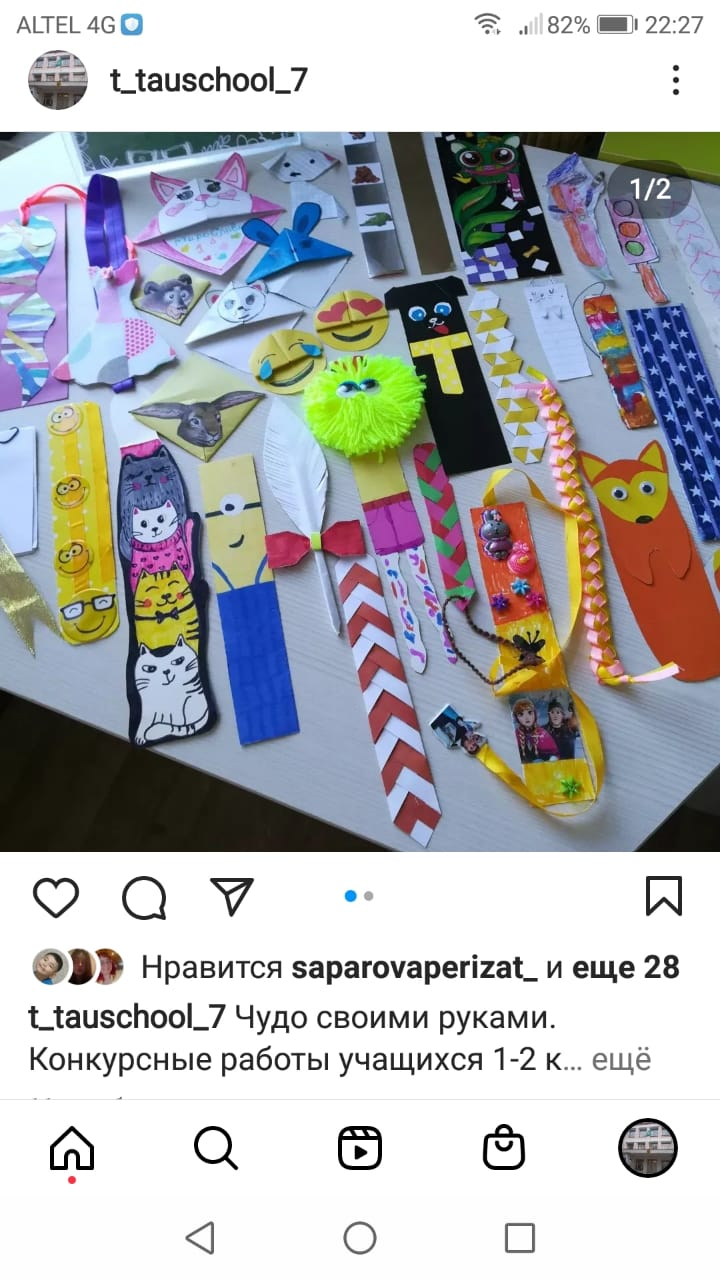 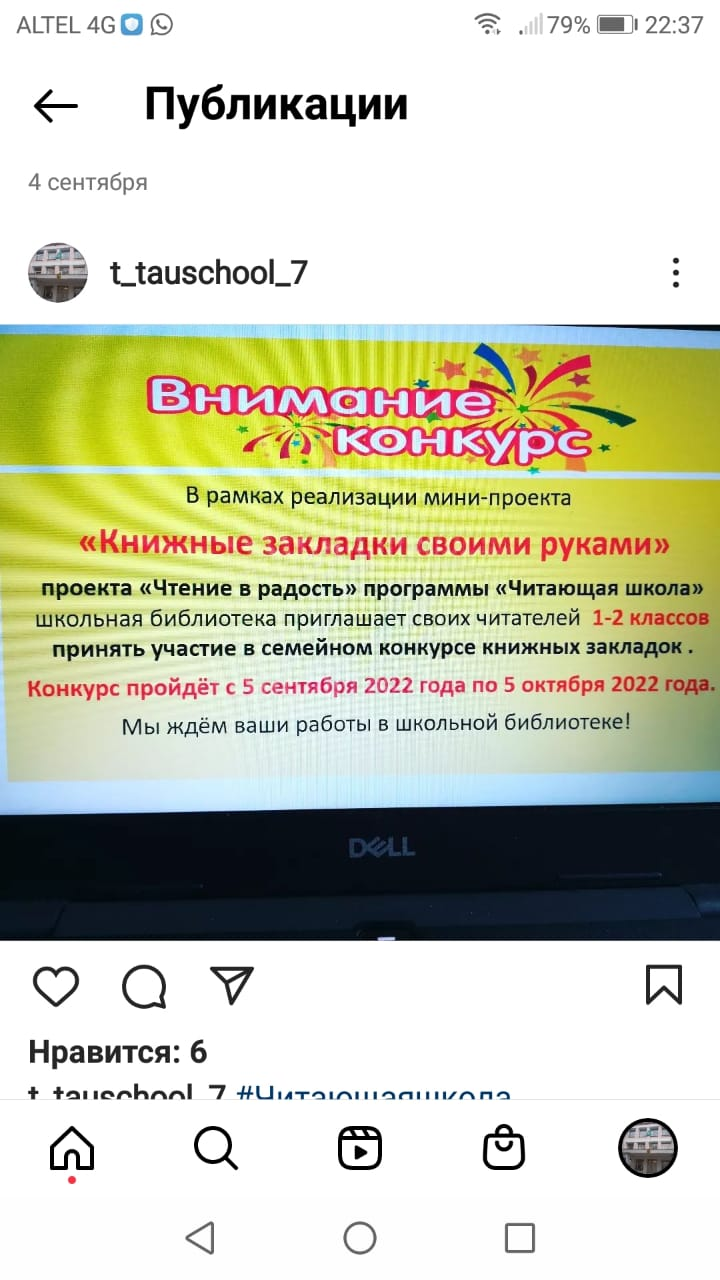 Бес минуттық оқу және жаттығып  оқу
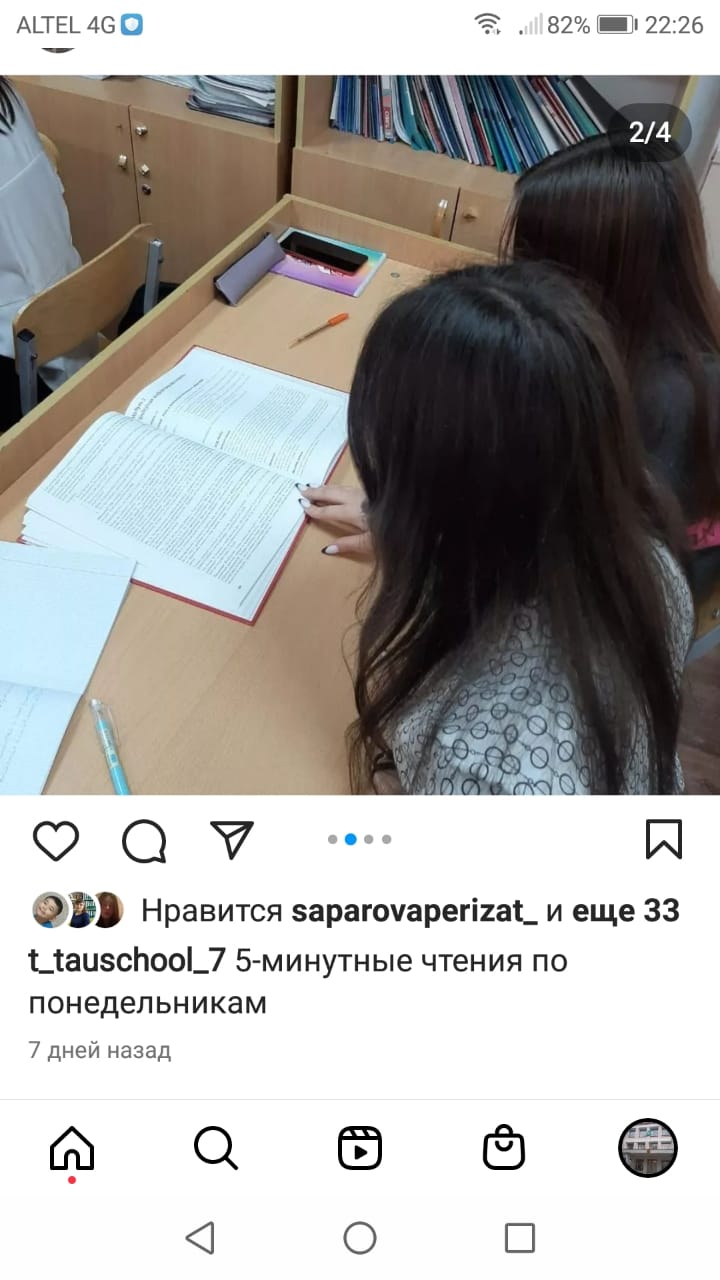 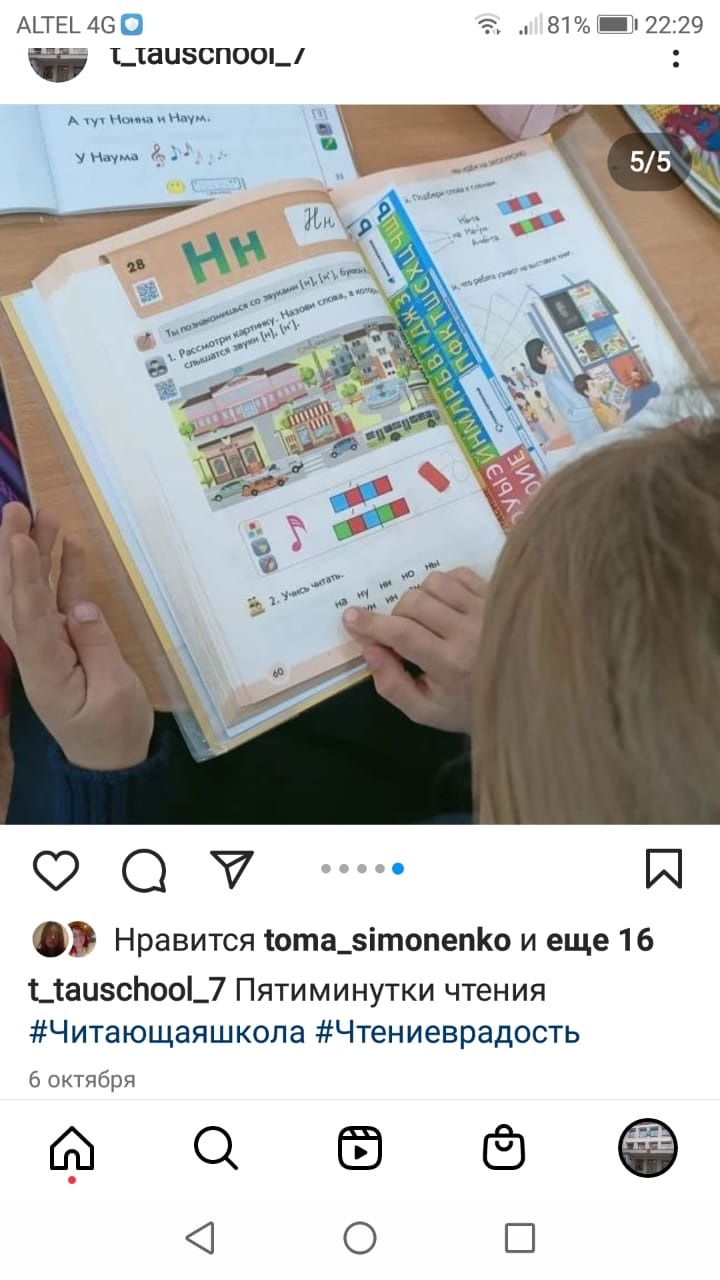 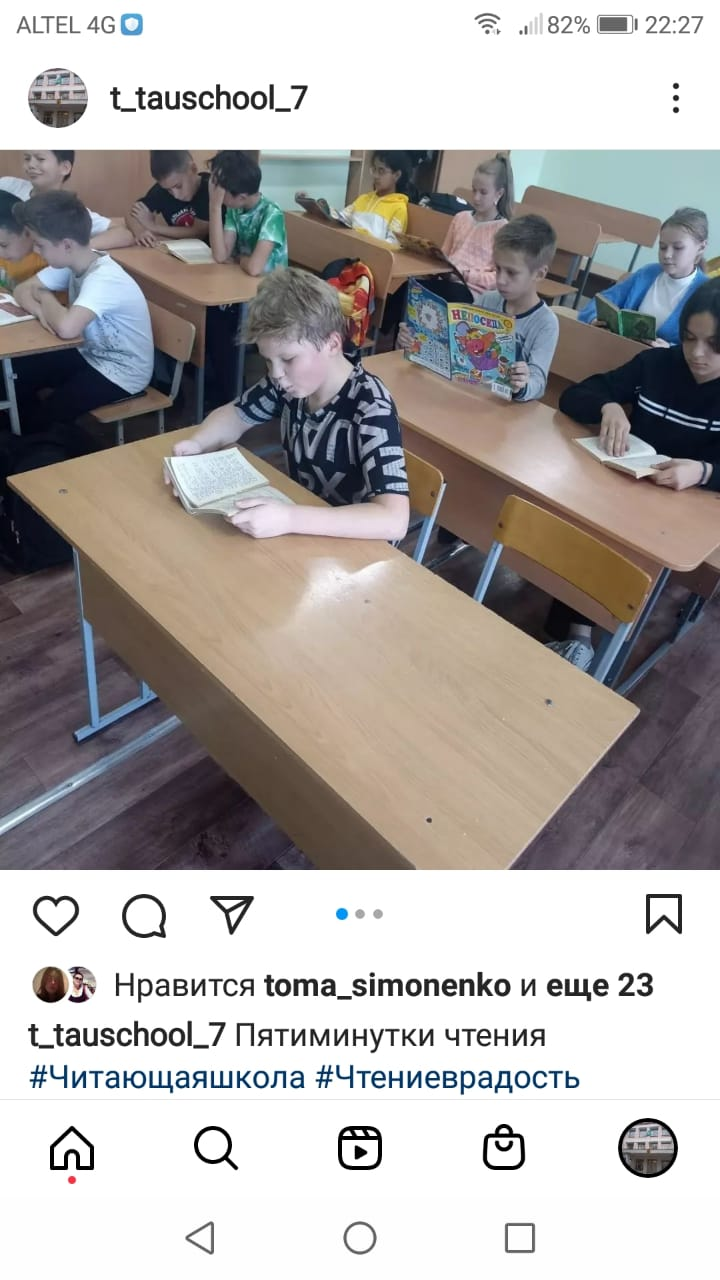 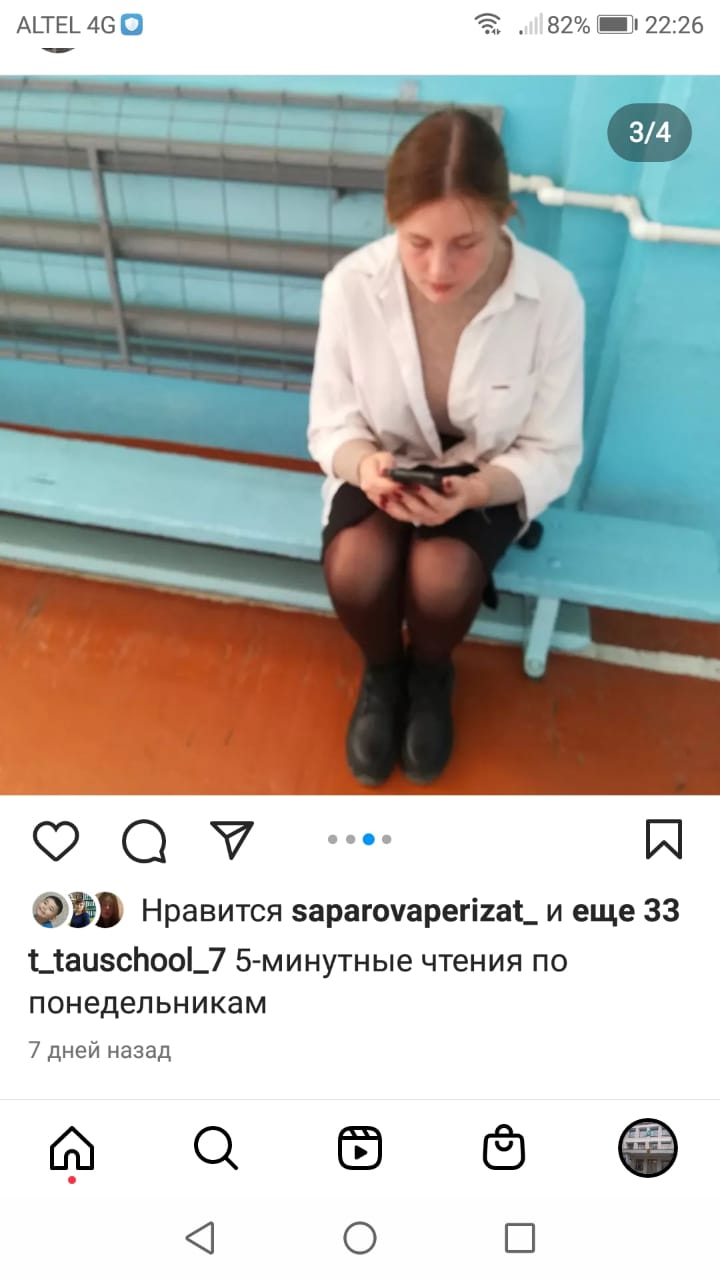 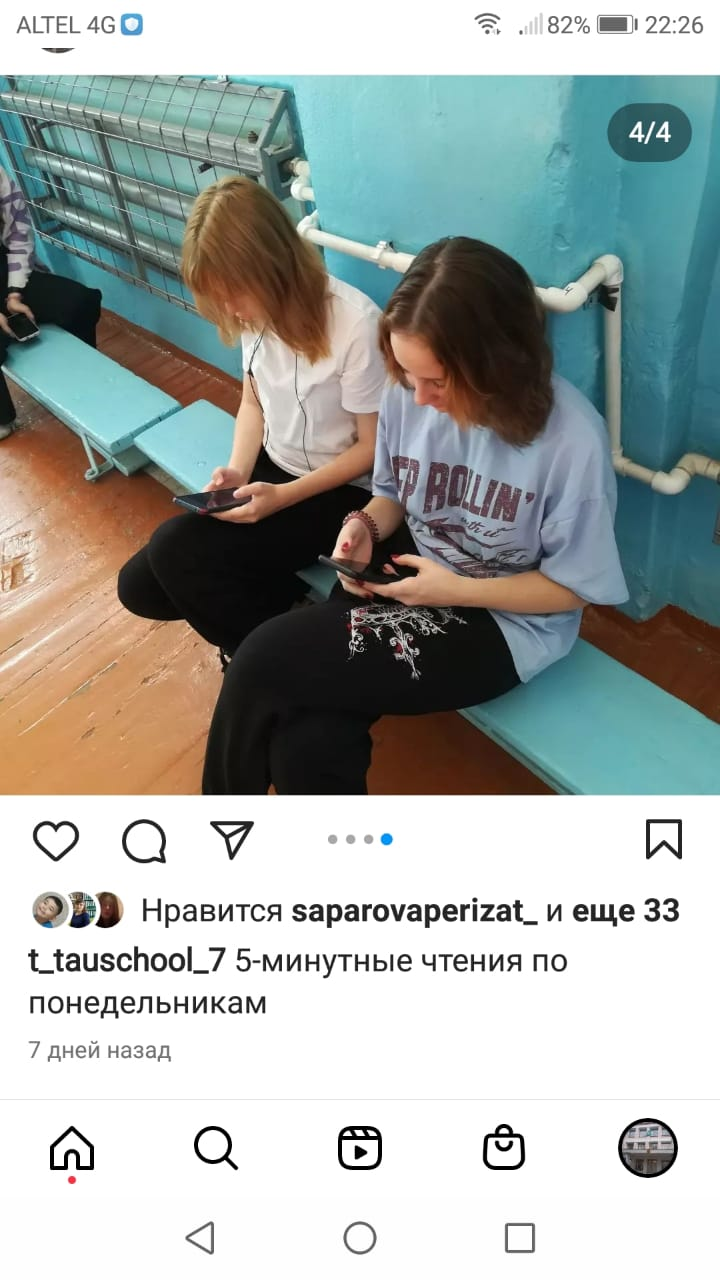 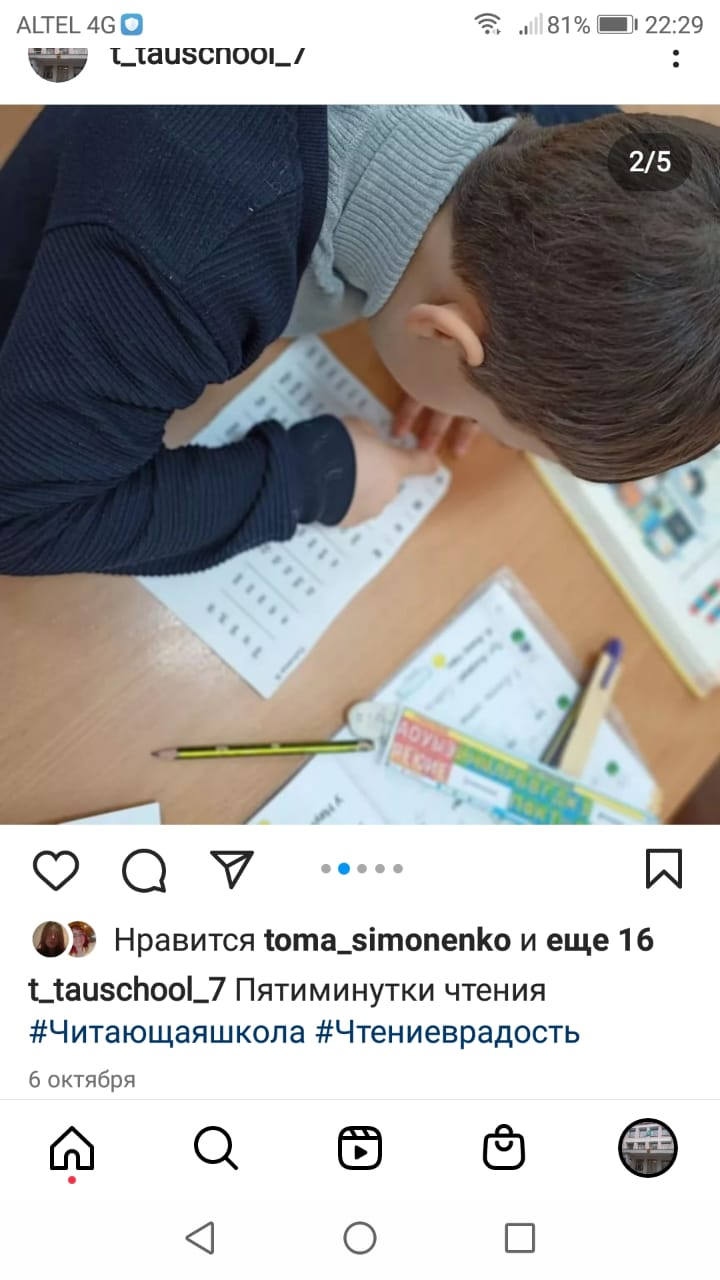 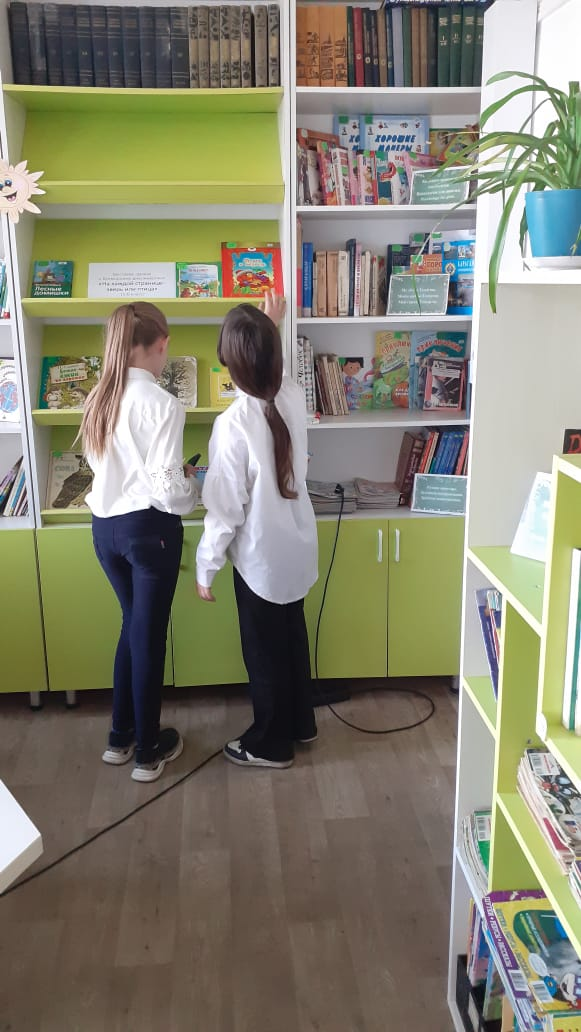